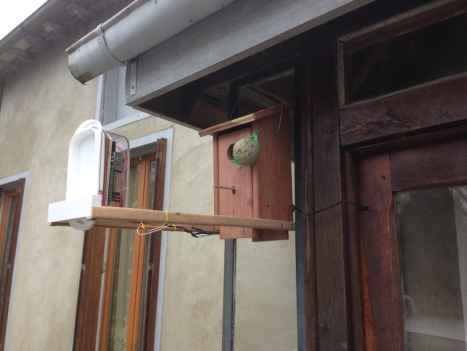 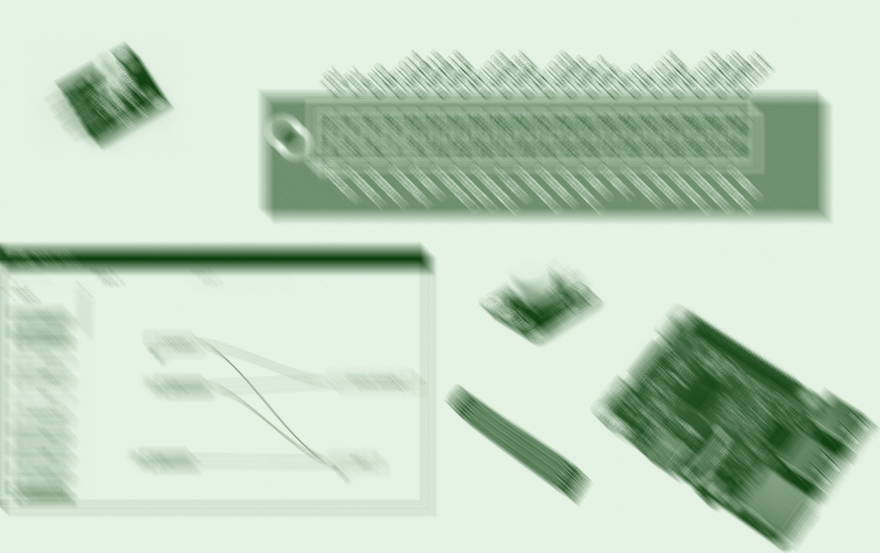 Tutoriel de réalisation
de deux objets connectés avec
Pour nos amis à plumes, à l’approche 
de l’hiver en situation à la maison !
Réalisation d’un prototype de mangeoire connectée
pour oiseaux
un Raspberry Pi 2 ou 3
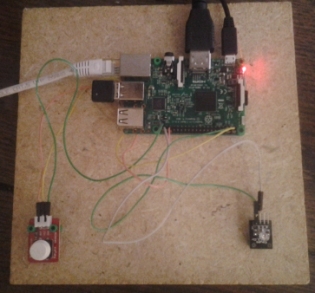 et un peu de matériel
Réalisation d’un prototype de sonnette connectée
1
Jean-Paul Bricard 2016-2017
Sommaire
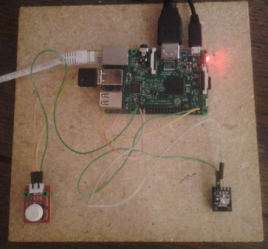 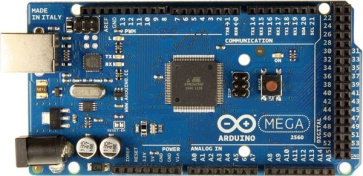 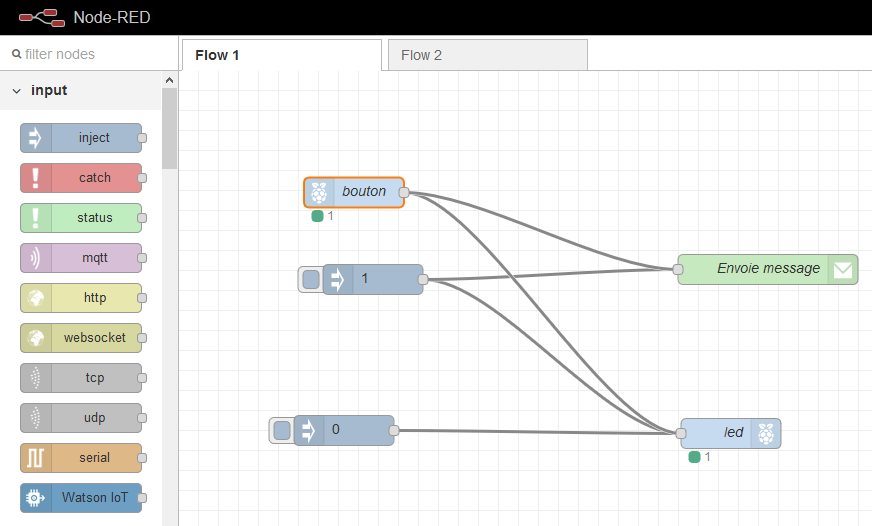 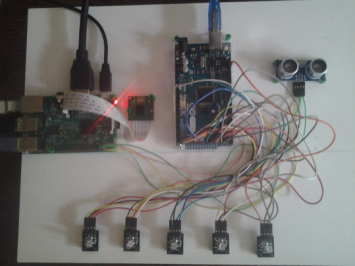 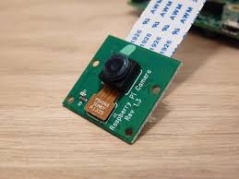 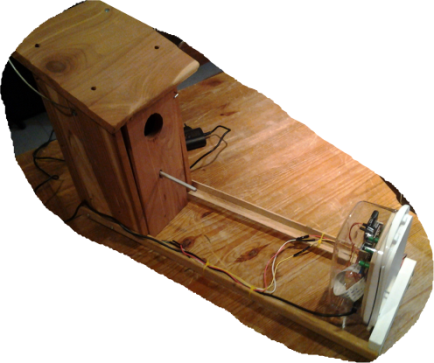 Coûts des réalisations
53-54
2
Objets communicants et Internet des objets, qu'est-ce que c’est ?
D’après le texte d’accompagnement des nouveaux programmes de Technologie disponible à cette adresse : http://eduscol.education.fr/cid99549/ressources-technologie.html#lien0, on trouve la définition suivante :

objet communicant : objet technique capable de recevoir et d’envoyer des informations, donc de communiquer.
Le terme d’Internet des Objets ne possède pas encore de définition officielle et partagée, ce qui s’explique par le fait que l’expression est encore jeune et que le concept est encore en train de se construire.
Une définition plus précise :

« L’Internet des Objets est un réseau qui permet, via des systèmes d’identification électronique normalisés unifiés et des dispositifs mobiles sans fil, d’identifier directement et sans ambiguïté des entités numériques et des objets physiques et ainsi de pouvoir récupérer, stocker, transférer et traiter, sans discontinuité entre les mondes physiques et virtuels, les données s’y rattachant. »
Source : L’Internet des objets de Pierre-Jean Benghozi, Sylvain Bureau et Françoise Massit-Folléa (Edition MSH)
3
Objets communicants qu’est-ce que c'est ?
Une autre définition selon l’Union internationale des télécommunications : 

« l’Internet des objets (IdO) est une « infrastructure mondiale pour la société de l'information, qui permet de disposer de services évolués en interconnectant des objets (physiques ou virtuels) grâce aux technologies de l'information et de la communication interopérables existantes ou en évolution ». En réalité, la définition de ce qu’est l’Internet des objets n’est pas figée. Elle recoupe des dimensions d’ordres conceptuel et technique. »

L’objet communiquant est donc un dispositif pouvant interagir avec son environnement.
Techniquement,  il est constitué vraisemblablement 

 d’une unité de calcul ou de traitement;
 de capteurs et d’actionneurs;
 d’un ou plusieurs périphériques de communication.

Des exemples :
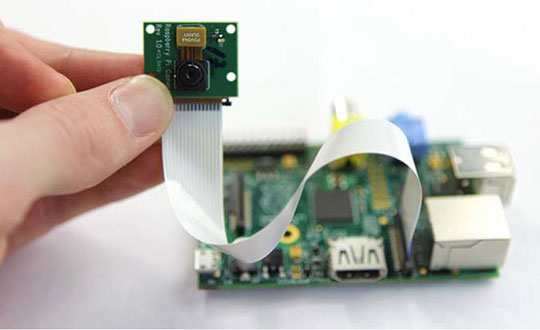 objets communicants
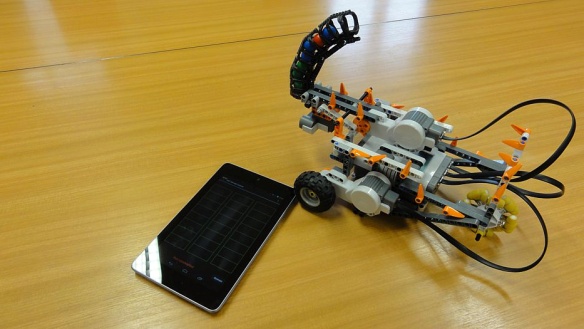 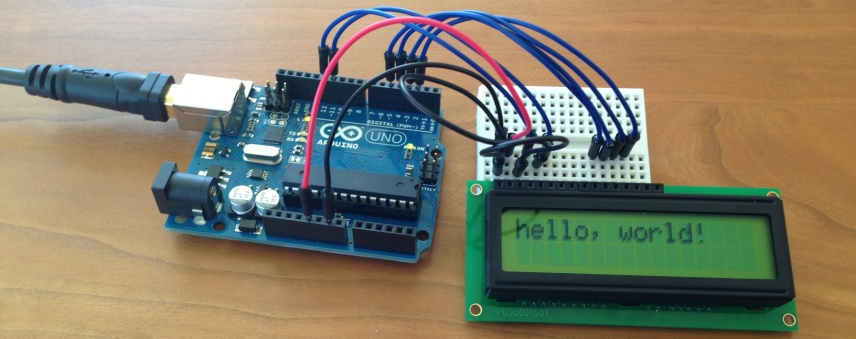 Raspberry Pi et sa caméra utilisée comme détecteur de mouvements avec enregistrement des prises de vue et stockage des fichiers sur un disque dur wifi ou un emplacement défini
Carte arduino utilisée pour enregistrer la température dans une pièce pendant une semaine et afficher la moyenne (thermomètre enregistreur)
Robot réalisé à base de Lego NXT et piloté avec un smartphone
4
Objets communicants : une évolution très récente
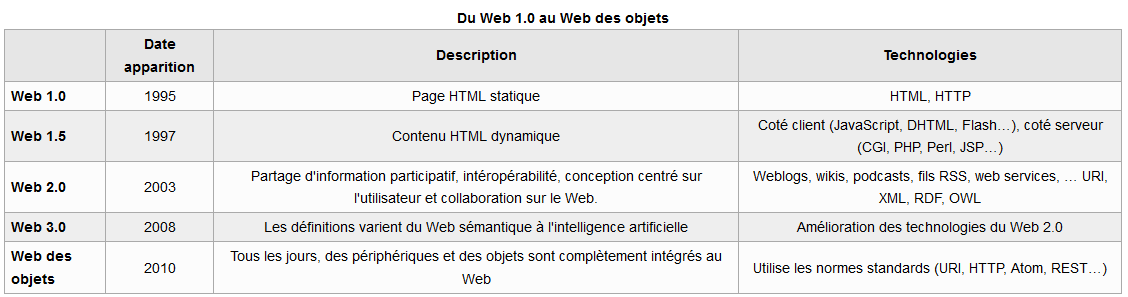 centrée sur
Partage d’informations
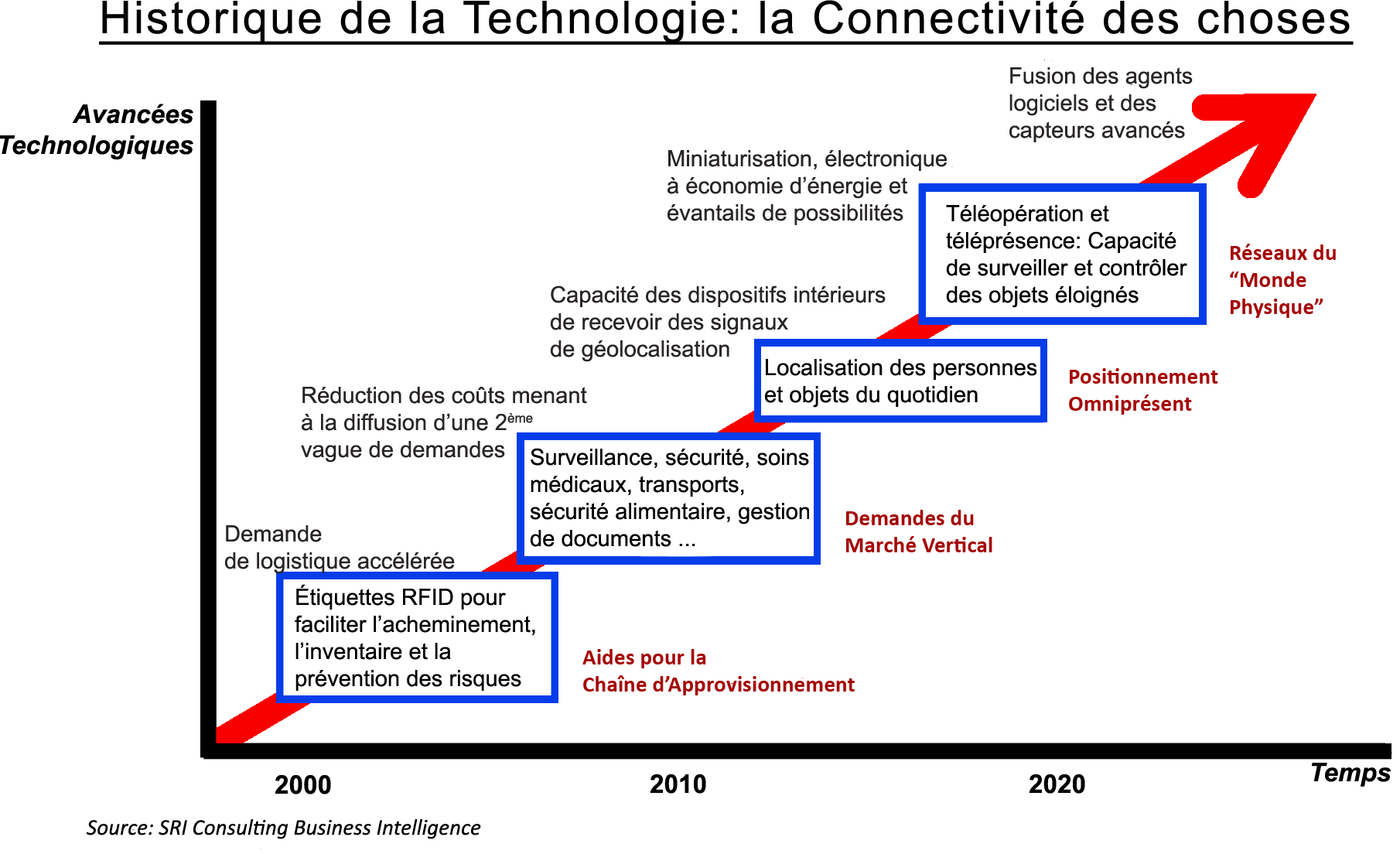 Les objets communicants  deviennent de plus en plus « connectés » au web.
e
éventails de possibilités.
Ils sont de plus en plus autonomes, programmables, ils tendent à devenir des systèmes embarqués et connectés.
Par Jeremy77186 — Travail personnel, CC BY-SA 4.0, https://commons.wikimedia.org/w/index.php?curid=39795403
5
Des objets communicants dans quels domaines ?
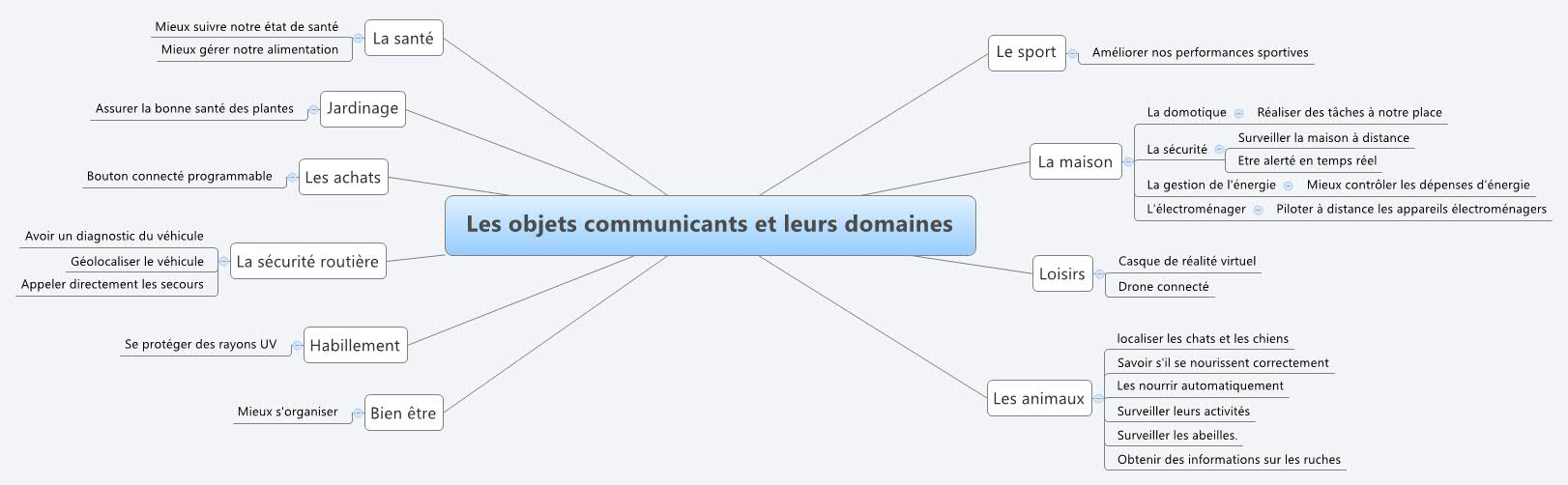 Ce classement est indicatif.
Des exemples d’objets communicants
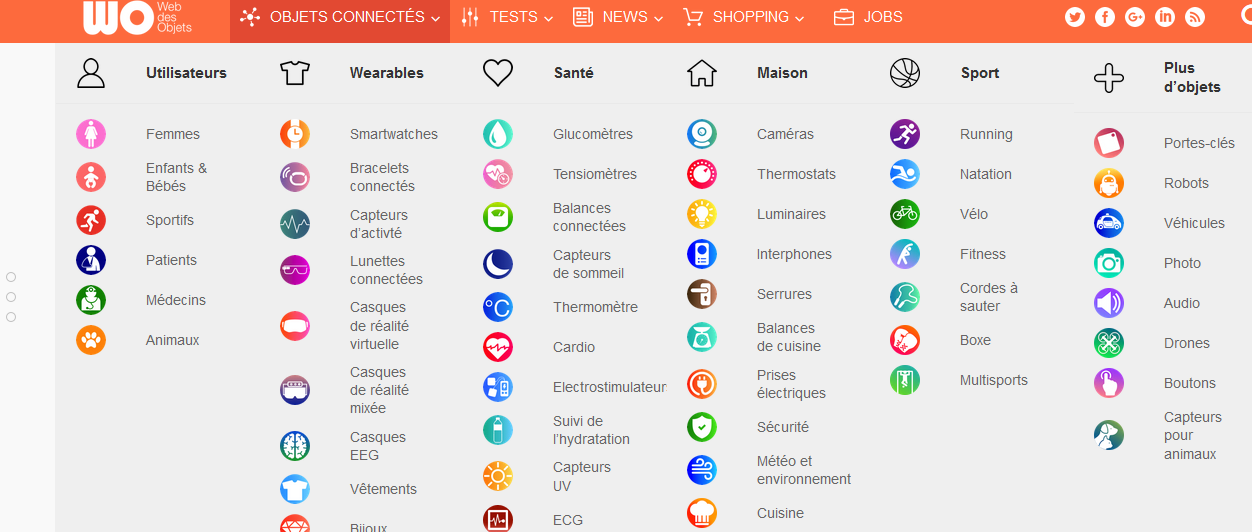 http://webdesobjets.fr/objets-connectes/siness-lappareil-pour-connecter-simplement-sa-voiture-son-smartphone/
6
Les outils pour formaliser le problème
Description par un texte 

Quand l’utilisateur du système n’est pas dans sa maison, il veut être averti de la présence de quelqu’un à son domicile qui actionne la sonnette. 

Description avec un schéma 










Description à l’aide d’un organigramme
Détecter et traiter  un événement : appui sur le bouton de la sonnette
Réception de l’information à distance avec  un
Smartphone
Transmission de l’information
Utilisateur
Visiteur
Description sous forme d’une chaîne d’information
Début
Communiquer
Acquérir
Traiter
oui
Appui sur le bouton de la sonnette
Envoyer un message
non
7
Installer le système d’exploitation
https://www.raspberrypi.org/downloads/
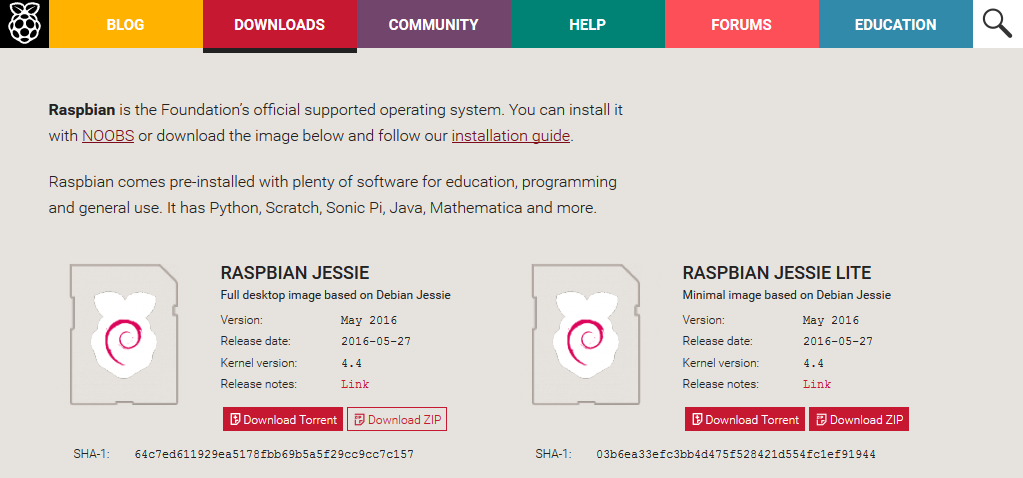 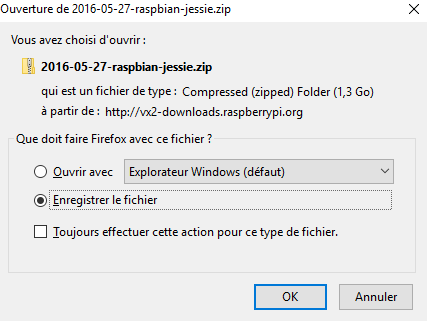 Récupérer la version complète.
L’enregistrer et la décompacter sur votre ordinateur.
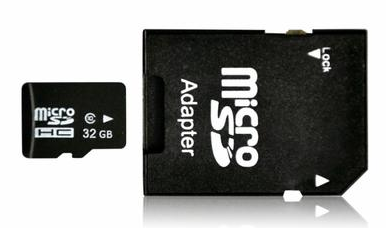 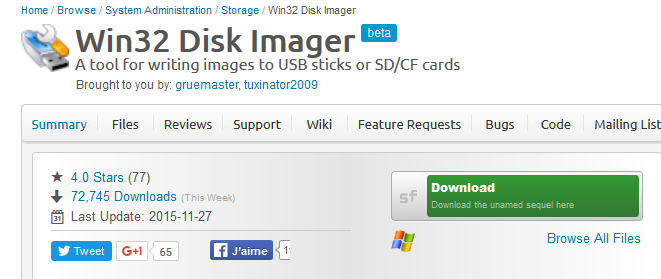 https://sourceforge.net/projects/win32diskimager/
Utiliser de préférence une carte SD de 32 GB.
A cette adresse récupérer et installer le logiciel Win32 Disk Imager pour écrire l’image sur une carte micro SD.
8
Le premier démarrage
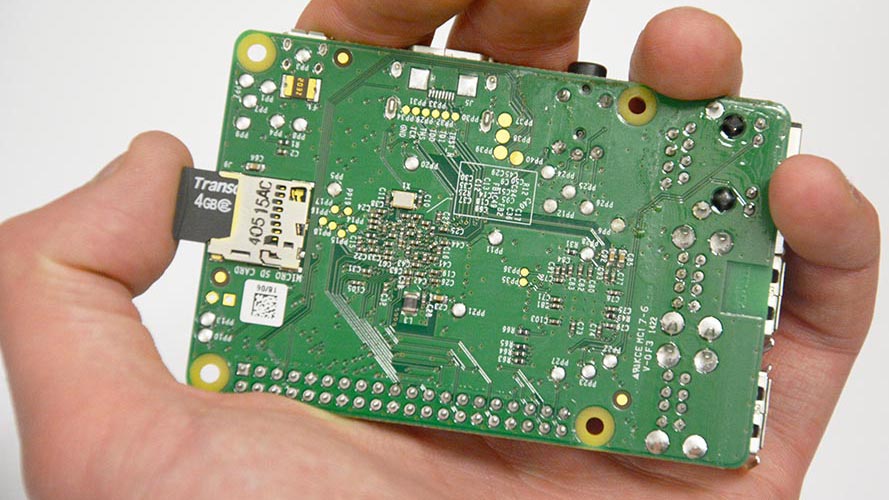 Insérer la carte SD sur le Raspberry Pi 3.
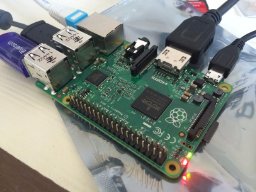 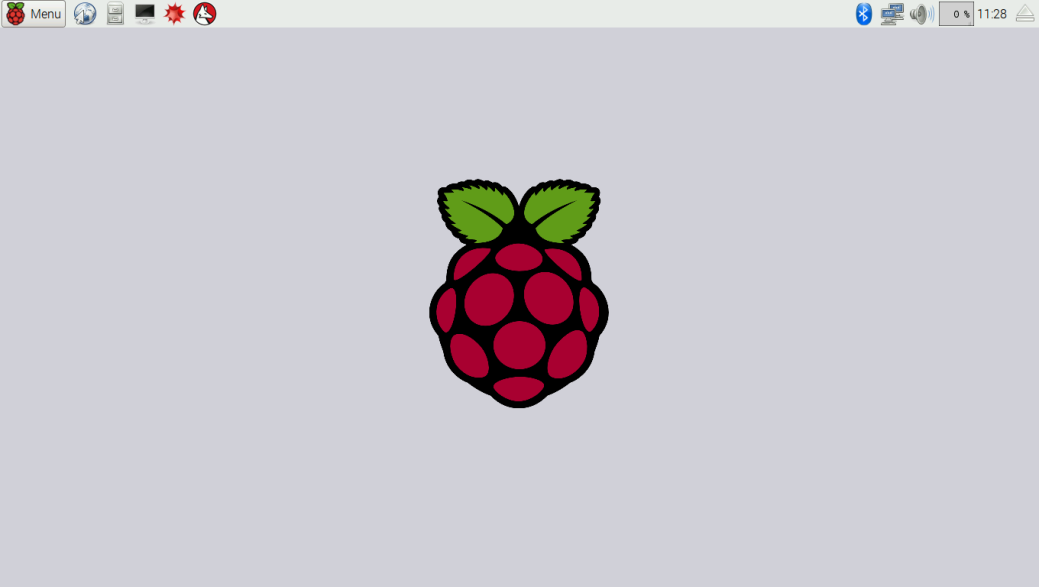 Brancher : clavier, souris, écran, câble réseau et alimentation.
Si tout se passe bien, voici ce que vous devriez obtenir.
9
1/4
Configuration du système d’exploitation
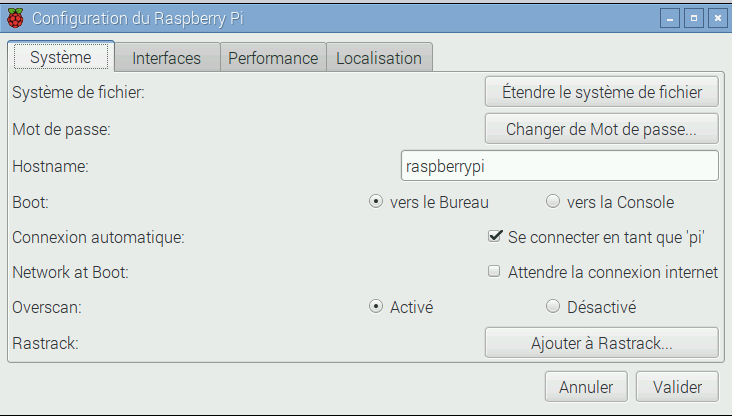 Cliquer sur « Etendre le système de fichier » pour disposer de toute la capacité de la micro SD.
10
2/4
Configuration du système d’exploitation
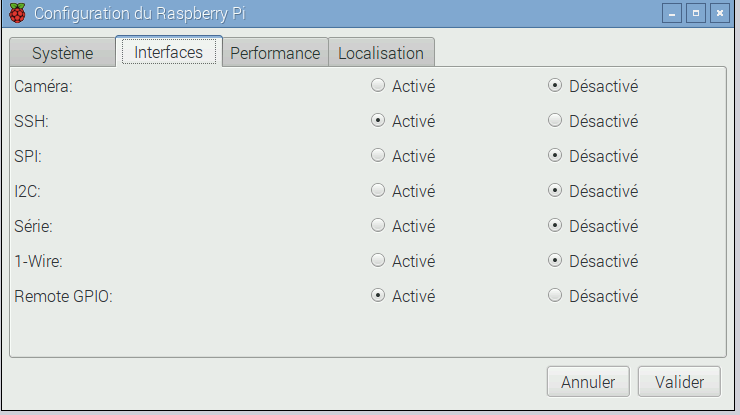 Activer « SSH » pour permettre le contrôle à distance du Raspberry Pi.
Activer « Remote GPIO »  pour contrôler le Port GPIO par internet.
11
3/4
Configuration du système d’exploitation
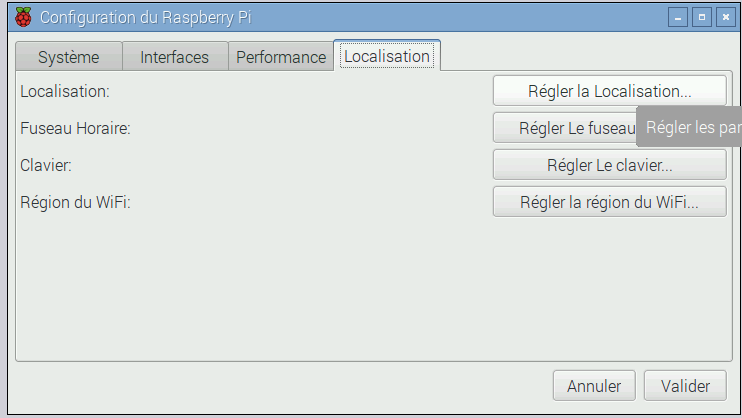 Localisation : France.
Fuseau horaire : Europe, Paris.
Clavier : France.
12
4/4
Configuration du système d’exploitation
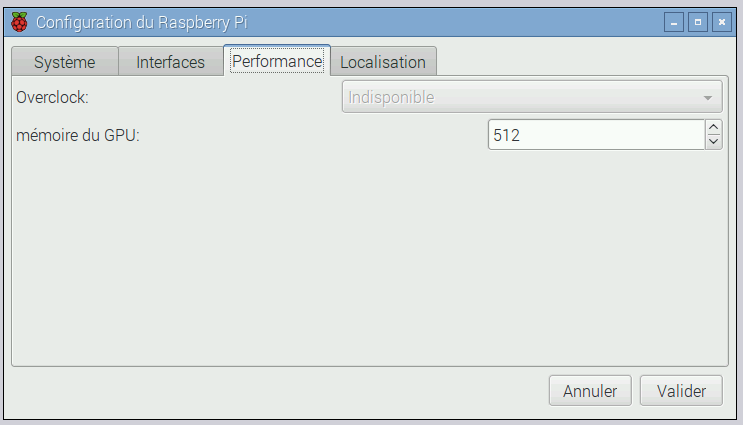 Allouer 512 Mo pour l’affichage graphique.

En validant, accepter le redémarrage du Raspberry Pi.
Connecter le Raspberry Pi au réseau de l’établissement. Si votre serveur assure le DHCP, le Raspberry Pi va récupérer une adresse IP.
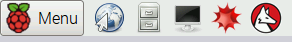 Dans la barre d’outils, lancer le terminal.
Saisir la commande : « sudo apt-get update ».
Puis : « sudo apt-get upgrade » pour mettre à jour le système d’exploitation.
13
Réalisation de la maquette
Le Raspberry Pi 3 et les deux modules sont à fixer sur une petite plaque de bois ou de plastique.

Le module LED : 
	- Connecter la cathode à la borne 39 du port GPIO (GND).
	- Connecter la composante rouge de la LED (R) à la borne 40 du port GPIO.

Le module bouton poussoir :

	- Connecter la borne GND du module à la borne 6 (GND) du port GPIO.
	- Connecter la borne VCC du module à la borne 2 (+ 5V) du port GPIO.
	- Connecter la borne OUT du module à la borne 36 (GPIO 16) du port GPIO.
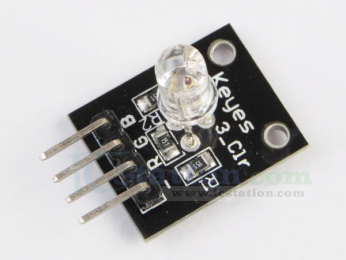 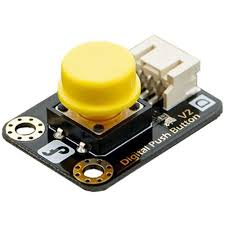 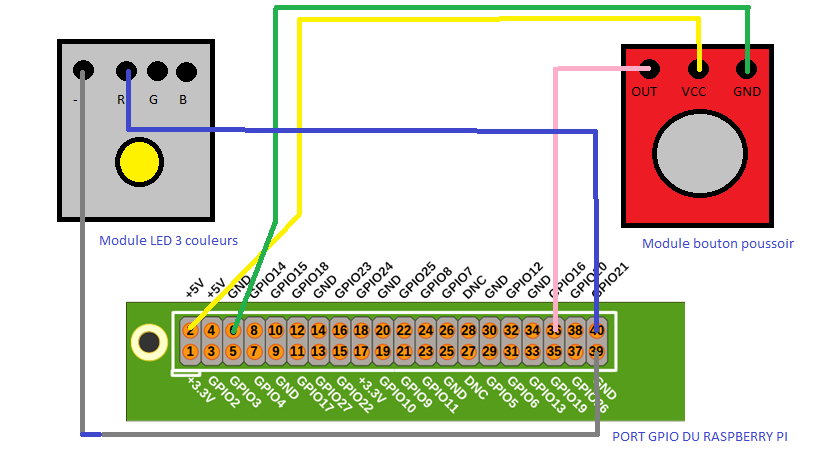 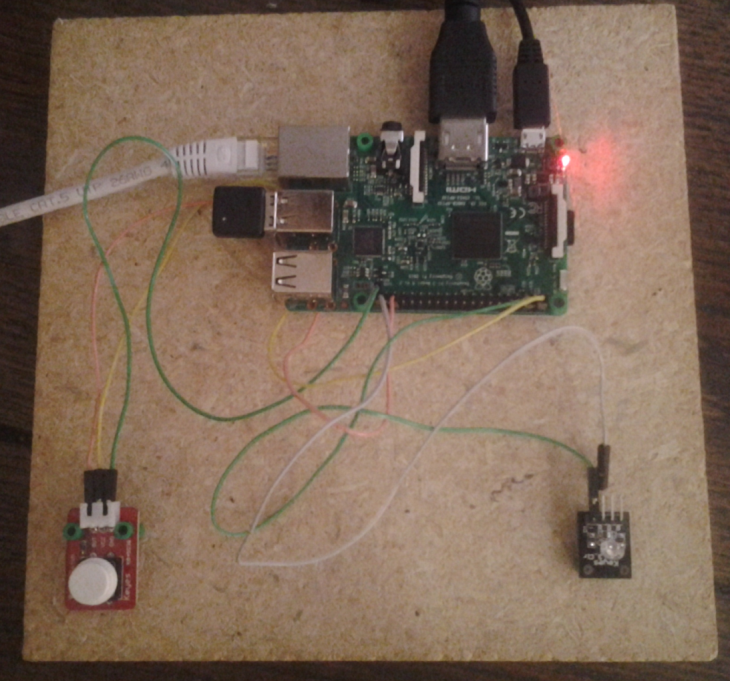 14
1/2
Connexion au serveur Node-RED
Sur le Raspberry Pi, lancer le serveur Node – RED :

	- Cliquer sur le bouton « Menu ».
	- Cliquer sur l’onglet « Programmation ».
	- Cliquer sur Node-RED.
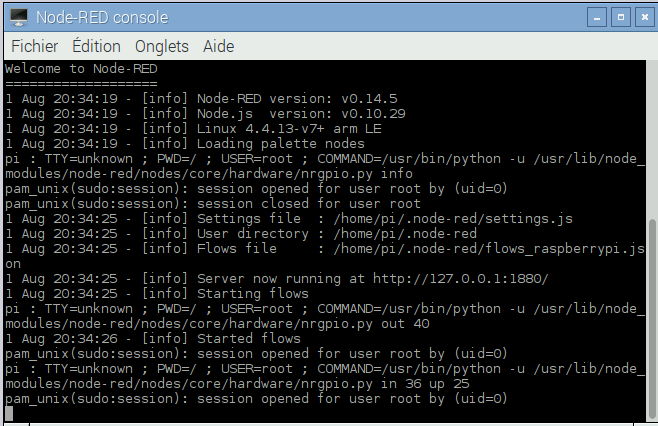 L’ adresse IP du Raspberry Pi est indiquée au début du script.
15
2/2
Connexion au serveur Node-RED
Sur un poste distant,  se connecter au serveur Node-RED par le biais du navigateur Firefox.
http://[adresse ip du Raspberry Pi]:1880
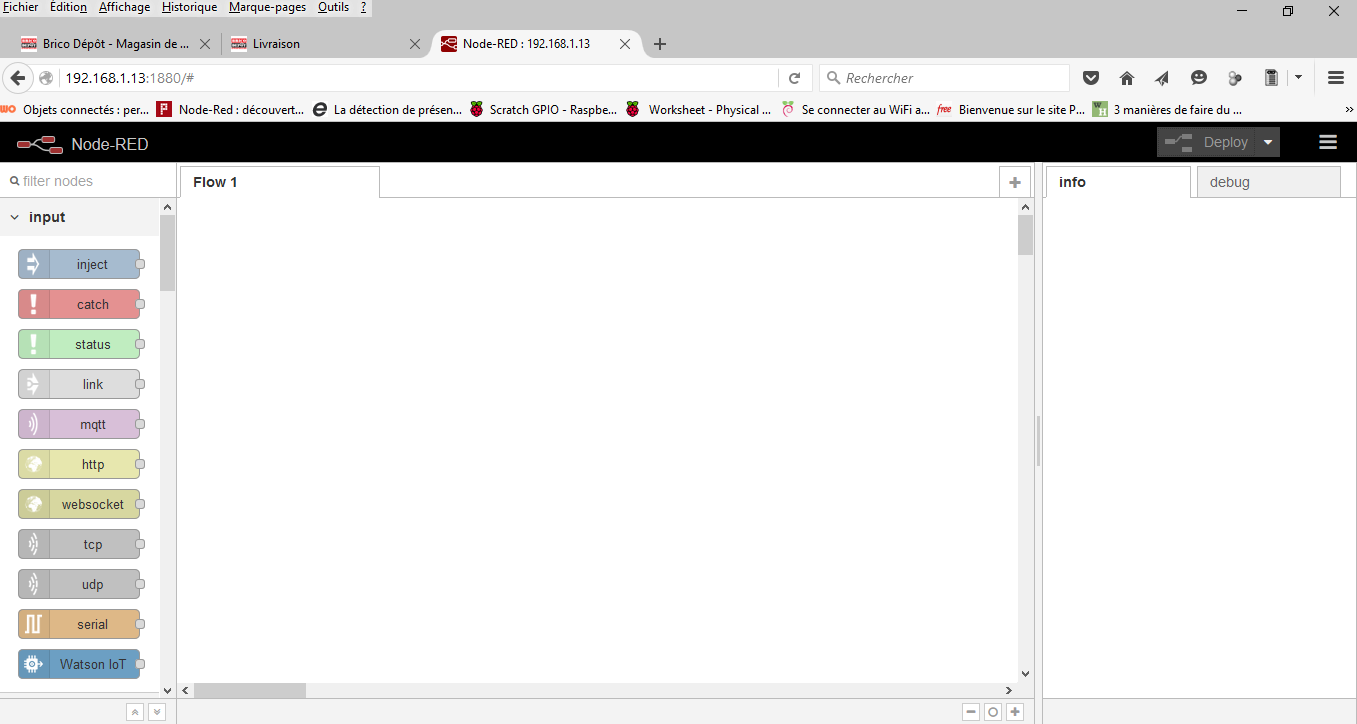 16
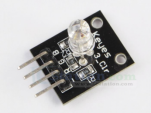 Allumer et éteindre une LED à travers le réseau
1/2
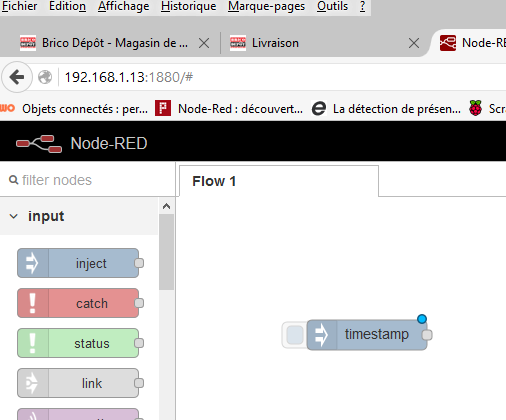 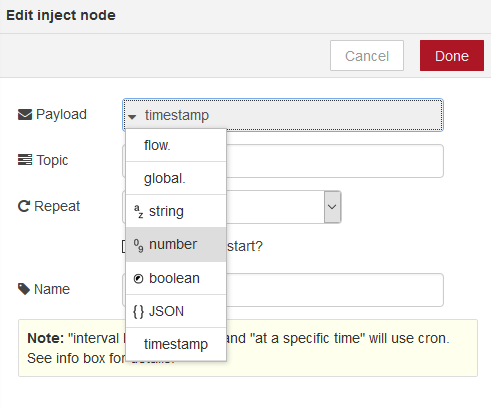 Dans le menu « Playload », choisir l’option « number » et saisir un « 1 ». 

Cliquer sur le bouton « Done » pour terminer la programmation.
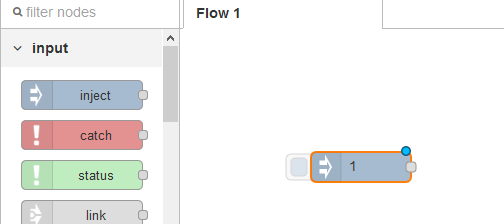 Pour envoyer une information, nous allons utiliser l’outil « inject ». Il faut glisser-poser ce bloc sur la feuille de diagramme flow 1.
Double cliquer sur le bloc pour accéder aux propriétés. Pour allumer la LED il va falloir envoyer un « 1 » au système.
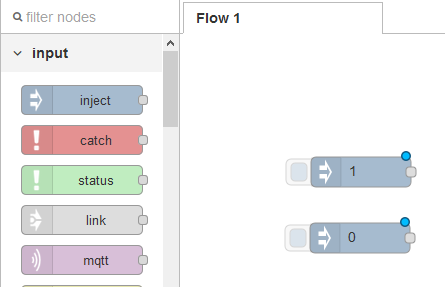 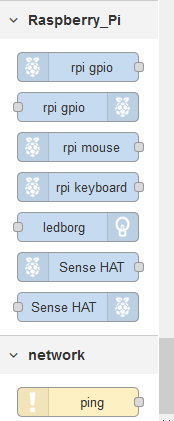 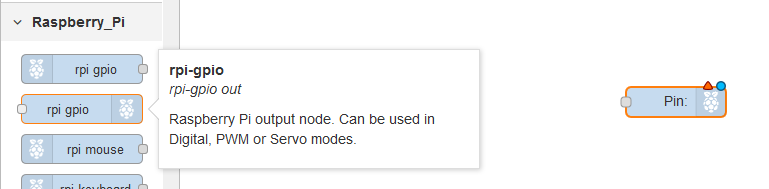 Recommencer la même démarche pour permettre d’envoyer « 0 » au système  pour pouvoir éteindre la LED.
Accéder au menu concernant le port GPIO du Raspberry Pi.
Glisser-poser une sortie « rpi gpio ».
17
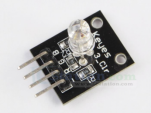 2/2
Allumer et éteindre une LED à travers le réseau
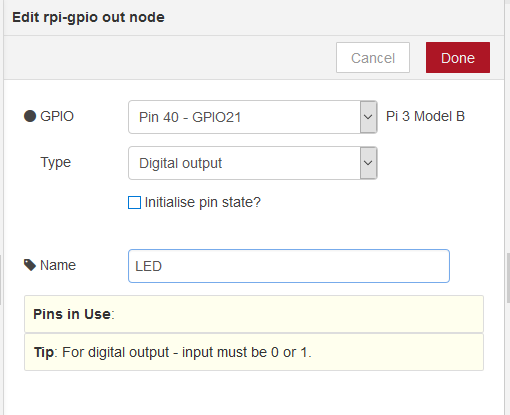 Double-cliquer sur le bloc correspondant à la sortie.

Dans le menu GPIO, choisir la broche 40 : c’est sur celle-ci qu’est reliée la LED.

Appeler ce bloc « LED ».

Cliquer sur « Done ».
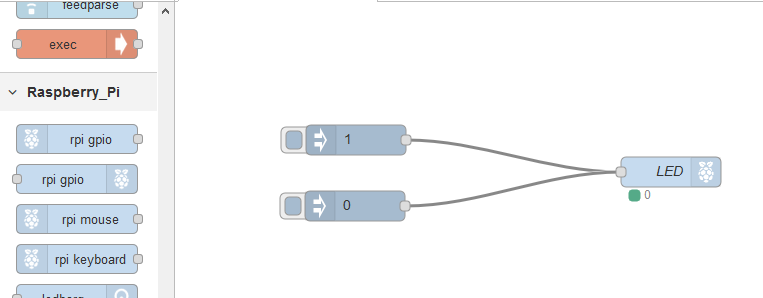 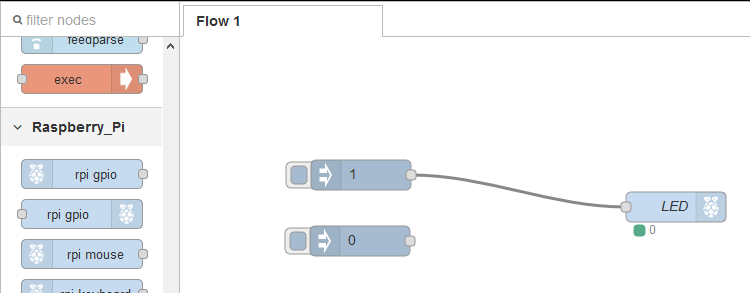 Créer deux liens pour permettre au bloc « LED » de recevoir les informations 1 et 0 et donc permettre à la LED de s’allumer et s’éteindre en cliquant sur les blocs « 1 » et « 0 ».
Cliquer ici.
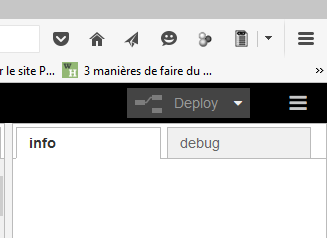 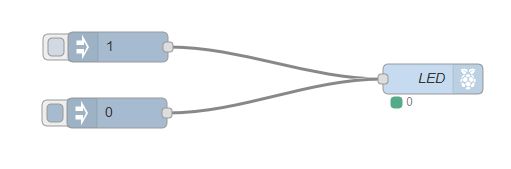 Pour que le programme s’exécute, il faut cliquer sur le bouton « Deploy ».
18
On peut ainsi commander la LED à travers le réseau.
Faire clignoter une LED
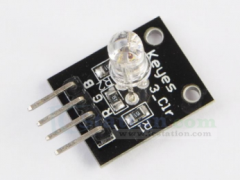 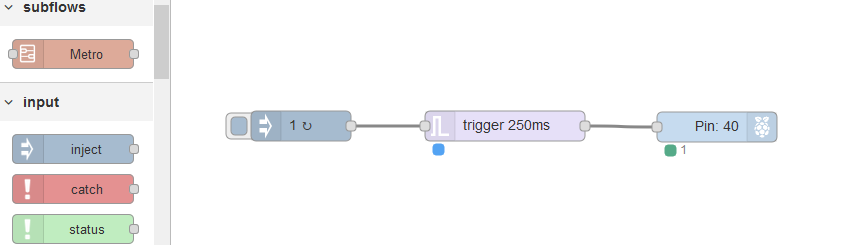 Si l’information 1 est détectée, cette fonction change l’information en 0 avec un retard de 250 ms
Chaque seconde, l’information 1 est injectée.
La LED est donc allumée pendant 250 ms.
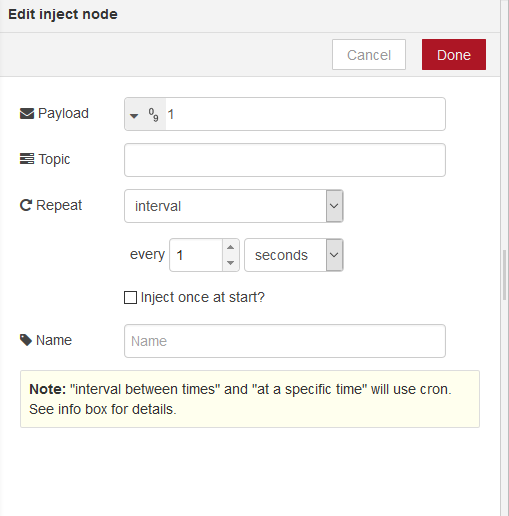 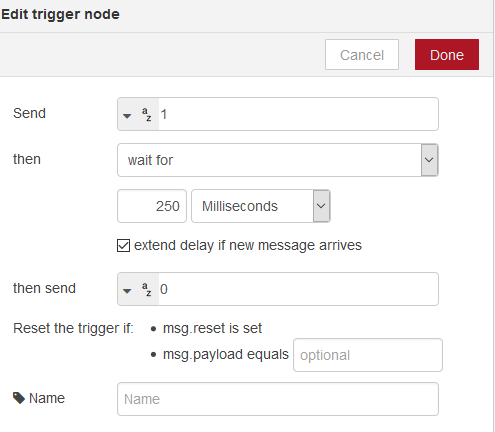 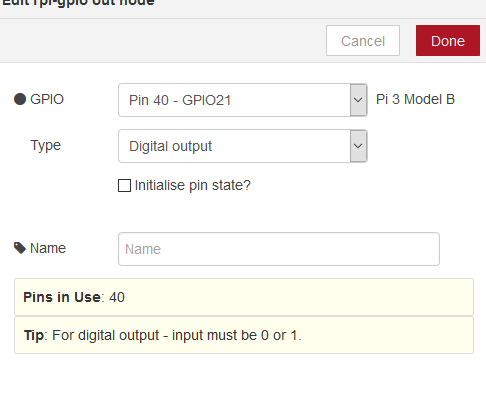 19
Détecter l’appui sur un bouton poussoir
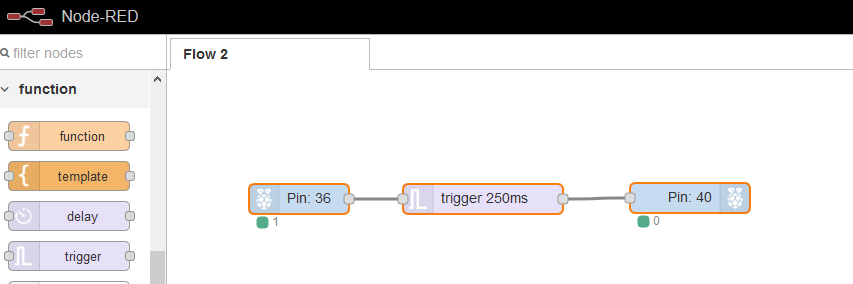 Le bouton poussoir est relié sur la broche 36, quand on n’appuie pas dessus, l’état haut (+5V) est présent. Quand on appuie sur le bouton, l’état sur la broche OUT passe à 0 (OV).
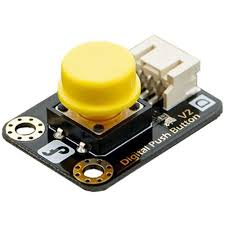 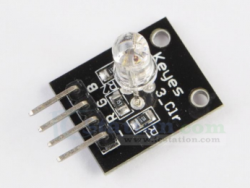 En double-cliquant sur une fonction, on accède à ses propriétés.
Si un appui est détecté, une impulsion de 250 ms est transmise au module LED.
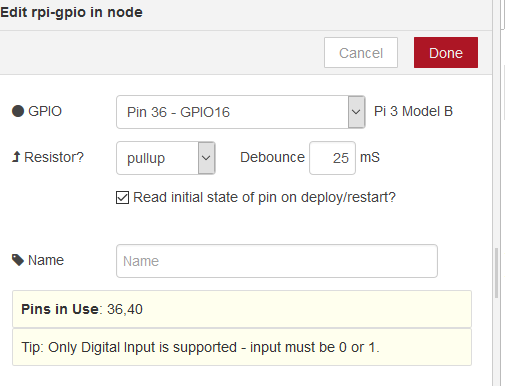 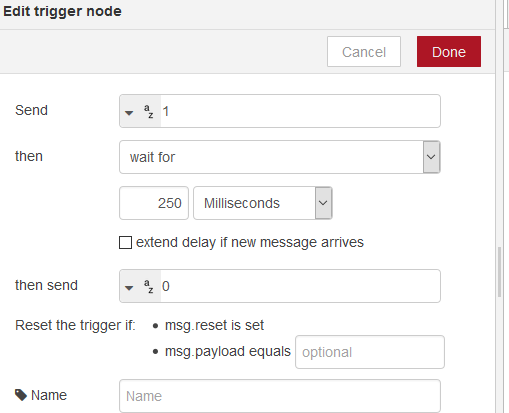 20
Traiter les informations
Nous allons changer l’information « 0» correspondant à l’appui sur le bouton poussoir et « 1 » correspondant au relâchement  en messages tel que : «Bouton pressé » et « Bouton relâché ».
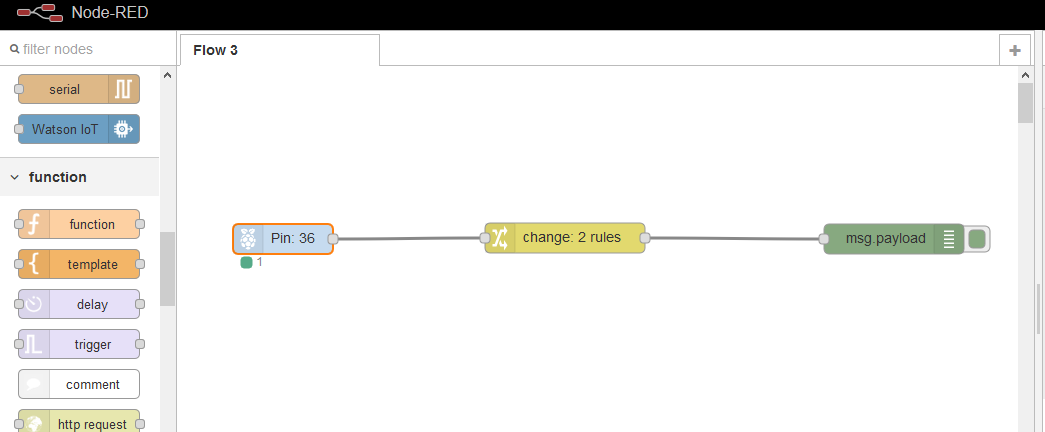 Positionner un bloc « debug » pour pouvoir lire les messages. Il faut cliquer sur l’onglet « debug » et ne pas hésiter à vider les messages en cliquant sur l’icône de la corbeille.
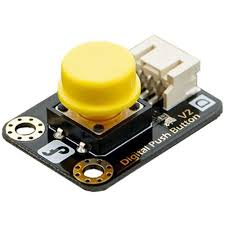 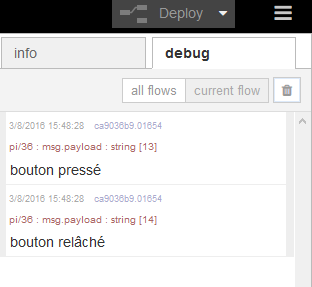 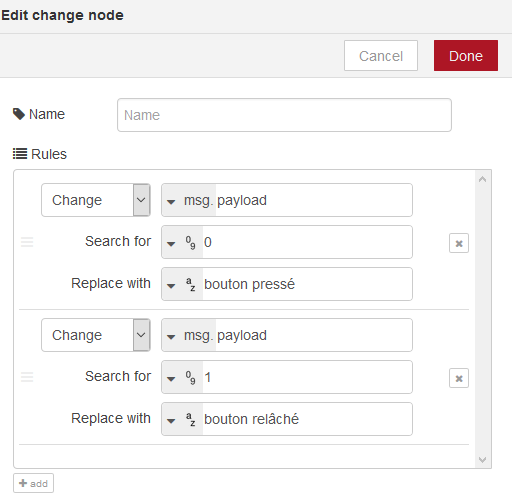 Positionner la propriété sur « Change ». L’information détectée doit être le nombre 0. Elle doit être remplacée par l’information « bouton pressé ».
Pour changer la nature de l’information et donc la traiter, nous glissons sur le diagramme un bloc « change ».
Pour configurer le deuxième changement, détecter un « 1 » et changer l’information en « bouton relâché ».
Pour ajouter un nouveau changement, cliquer sur le bouton : « + add ».
21
Envoyer des informations en direction d’une tablette, d’un smartphone, d’un ordinateur à travers le web.
1/2
Nous allons commencer par envoyer un message électronique en direction d’une adresse courriel.
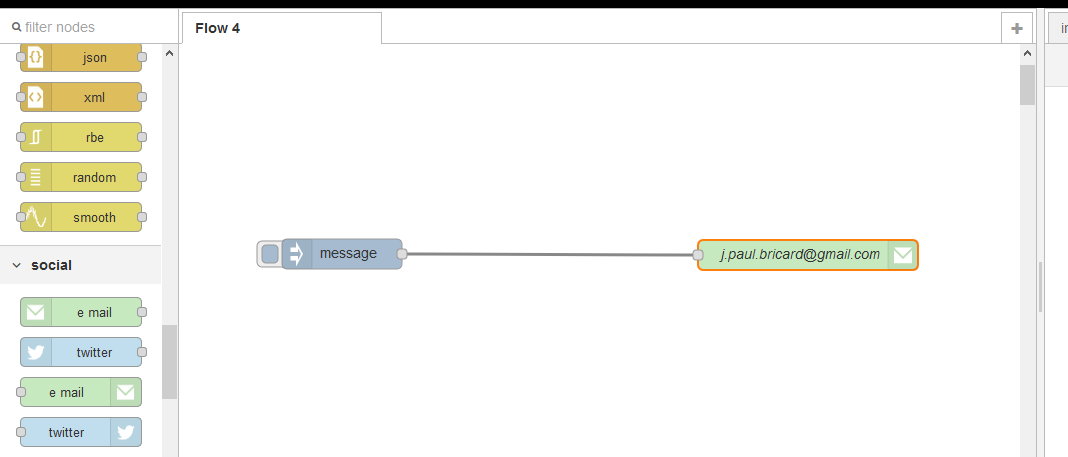 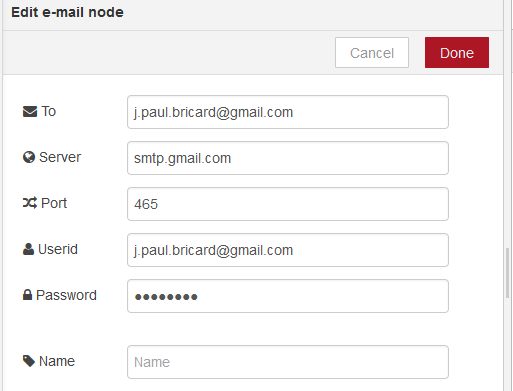 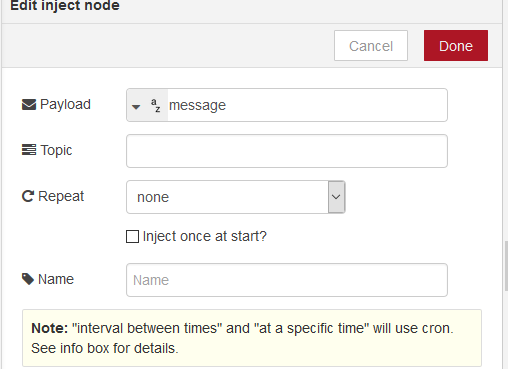 Par défaut, le message sera transmis à une adresse gmail. Il faut se munir des identifiants de connexion.
La chaîne de caractères « message » sera envoyée.
22
Envoyer des informations en direction d’une tablette, d’un smartphone, d’un ordinateur à travers le web.
2/2
Nous allons commencer par envoyer un message électronique en direction d’une adresse de courrier.
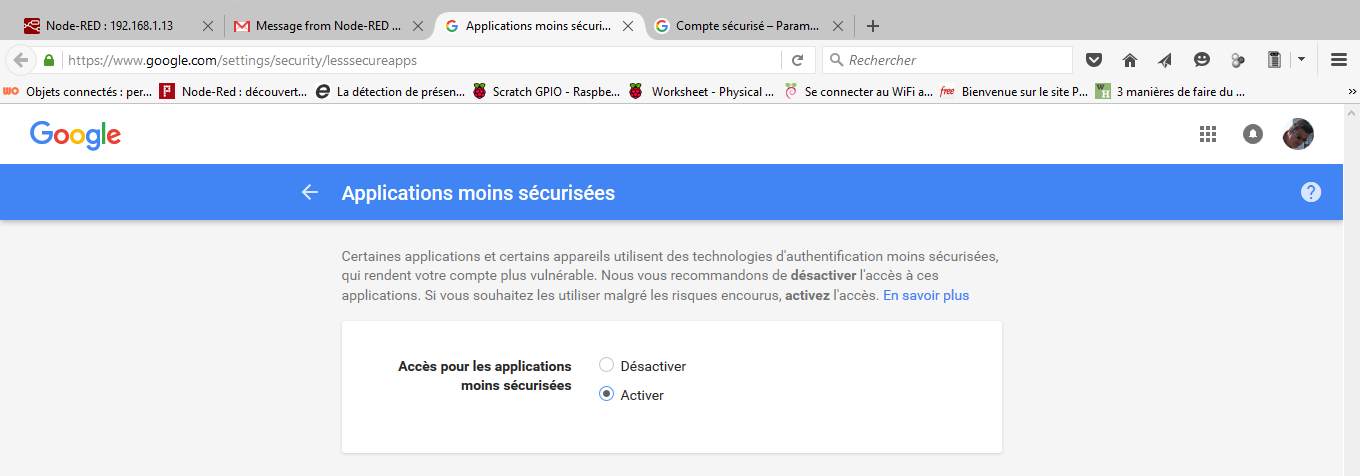 Il vous faudra activer l’autorisation de connexion avec des applications moins sécurisées. (En se rendant dans les paramètres de votre compte).
Il faut ensuite vérifier que le message a bel et bien été transmis :
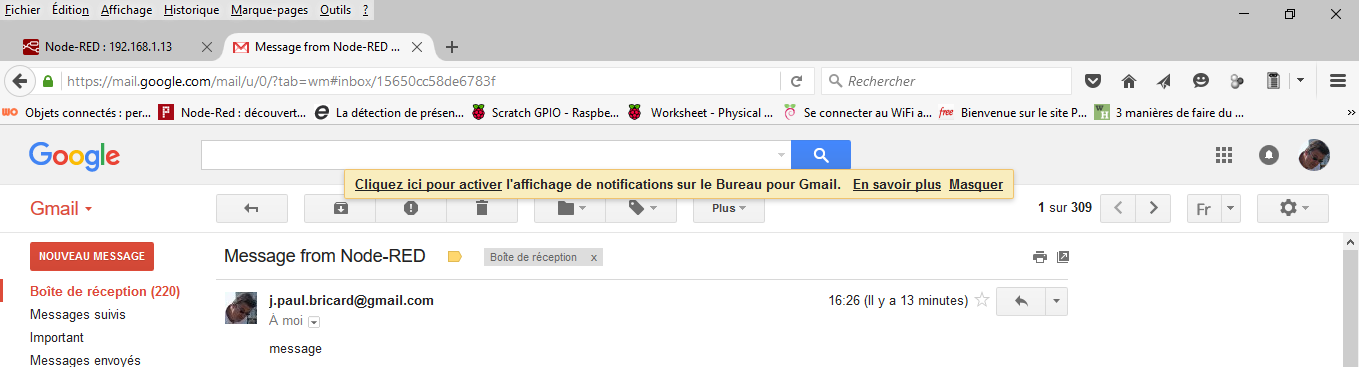 23
Envoyer des informations en direction d’un smartphone
1/3
Nous allons transmettre un SMS à un portable.
Dans un premier temps nous devons créer un compte sur Twilio :
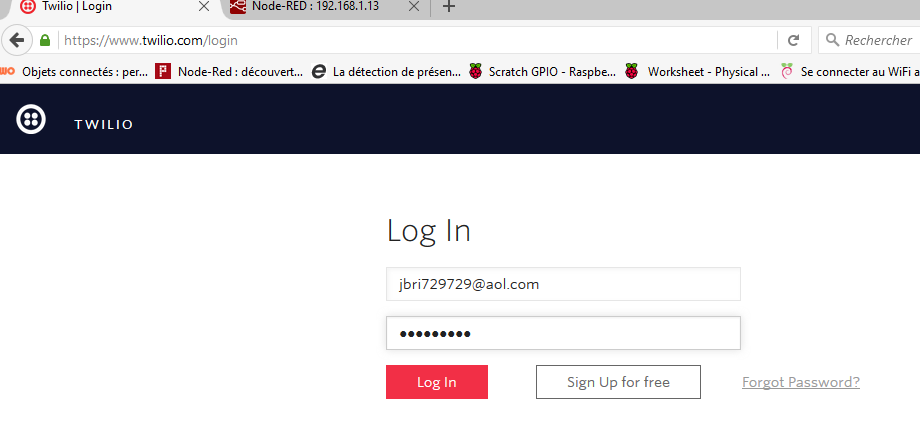 Pour activer le compte, il faudra récupérer le code envoyé sur votre mobile.

Il faut suivre le tutoriel permettant de tester l’envoi d’un SMS sur votre portable. Il faut alors noter le numéro de téléphone que Twilio vous fourni.
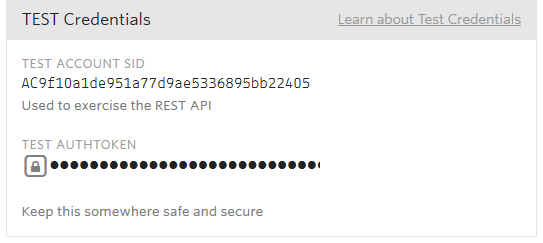 Pour configurer la fonction Twilio dans Node – RED, il faut récupérer :

TEST ACCOUNT SID 
et
TEST AUTHTOKEN
24
Envoyer des informations en direction d’un smartphone
2/3
Transmettre un SMS à un portable.
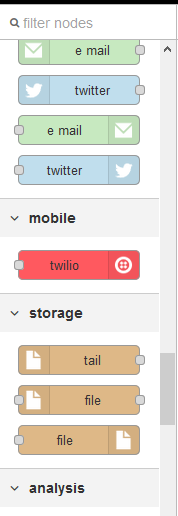 Il va falloir importer le bloc « twilio » :

Sur le Raspberry Pi, lancer le terminal :

Lancer la commande : sudo apt-get install npm 
(c’est une commande qui permet d’importer de nouvelles fonctions dans Node-RED.
Exécuter  : sudo npm install -g npm@2.x  pour mettre à jour npm.

Exécuter : sudo bash –r

Exécuter : cd ~/.node-red  pour se placer dans le répertoire contenant Node-RED.

Exécuter : sudo npm install node-red-twilio pour installer le bloc « twilio ».

Fermer la fenêtre de Node-RED pour l’arrêter.

Redémarrer le Raspberry Pi  en tapant : sudo reboot 

Relancer alors Node-RED.

Sur l’ordinateur distant : fermer le navigateur et se reconnecter vous au serveur Node-RED.

Vous devriez voir la commande « twilio » apparaître dans le menu : « mobile ».
25
Envoyer des informations en direction d’un Smartphone.
3/3
Transmettre un SMS à un portable.
Le numéro de téléphone fourni par Twilio.
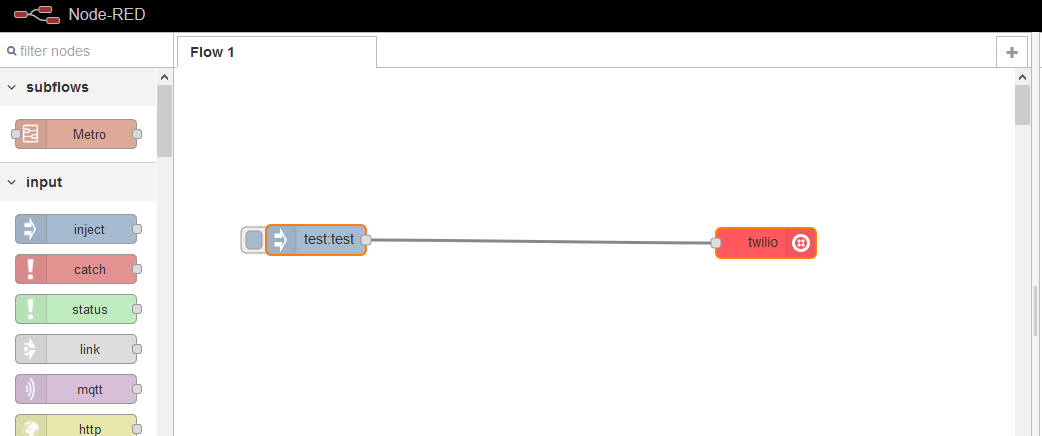 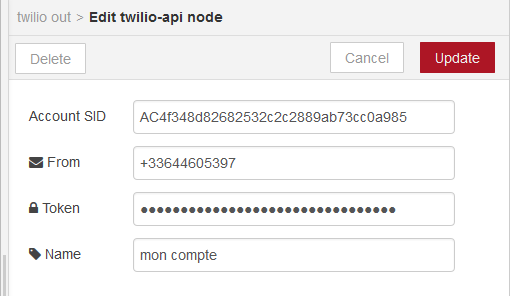 Créer le diagramme suivant :
Le message envoyé sera la chaîne de caractère : « test ».
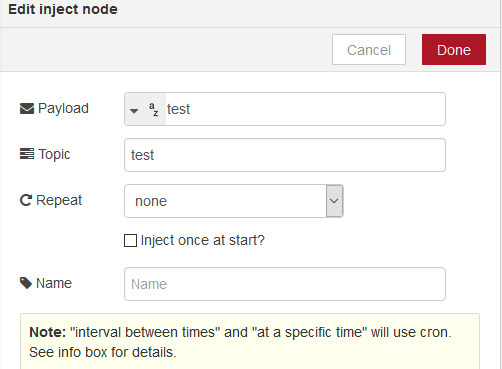 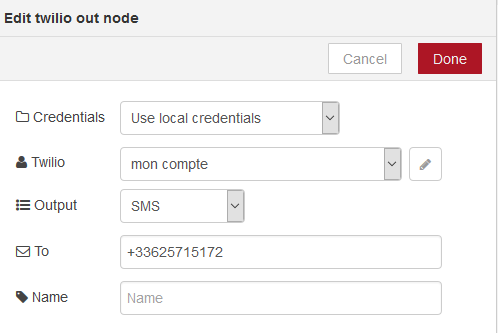 Mon numéro de téléphone
26
Diagramme de la sonnette connectée
1/3
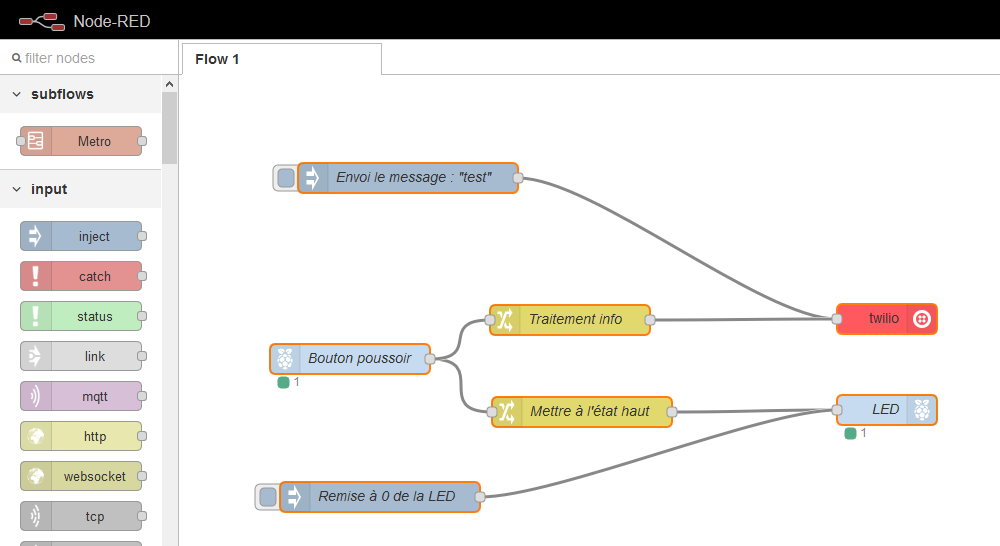 La LED restera allumée suite à un seul appui sur le bouton. La commande de remise à 0 permettra de l’éteindre.
27
2/3
Diagramme de la sonnette connectée
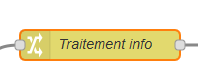 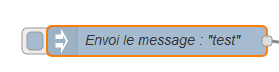 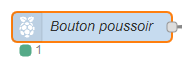 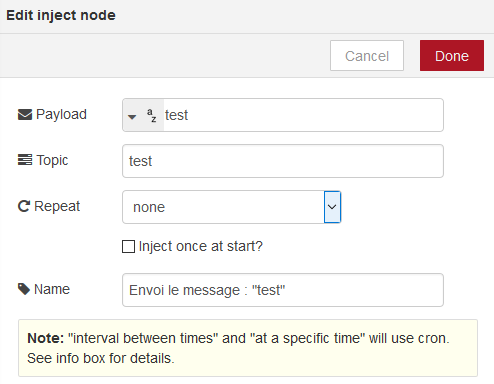 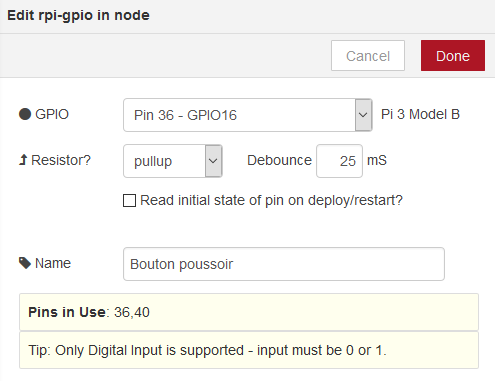 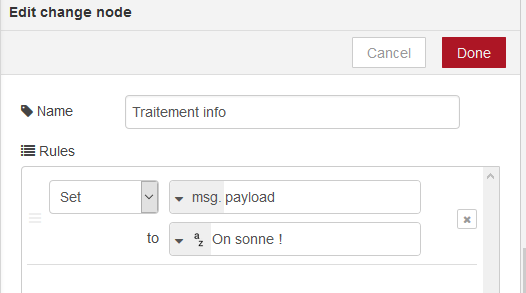 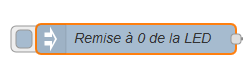 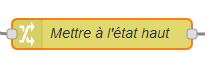 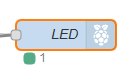 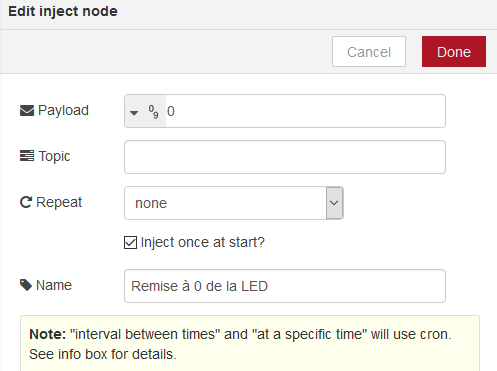 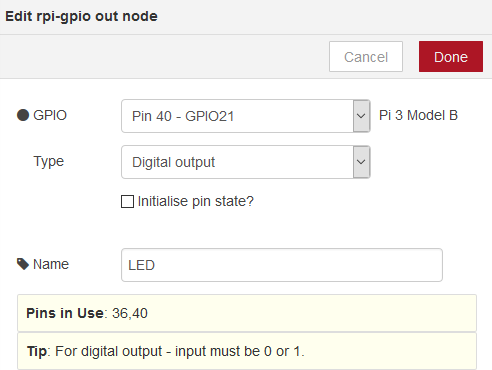 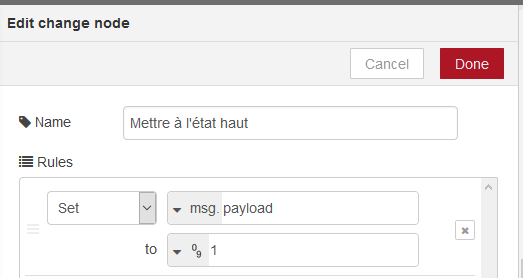 28
3/3
Diagramme de la sonnette connectée
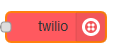 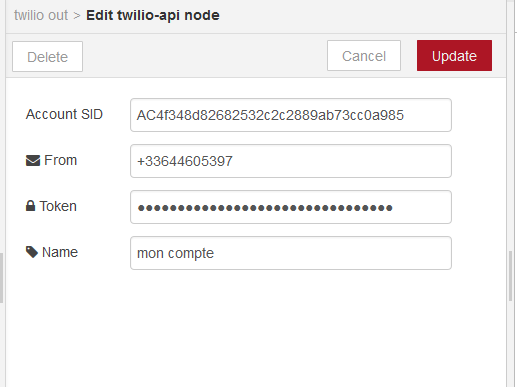 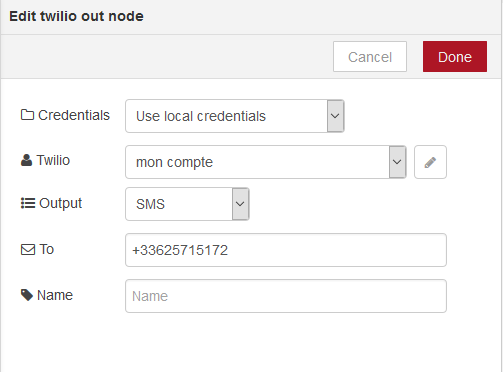 Si le diagramme est enregistré comme une bibliothèque, vous devez remettre le code « Token ».
29
Réalisation de la mangeoire connectée pour oiseaux			1/7
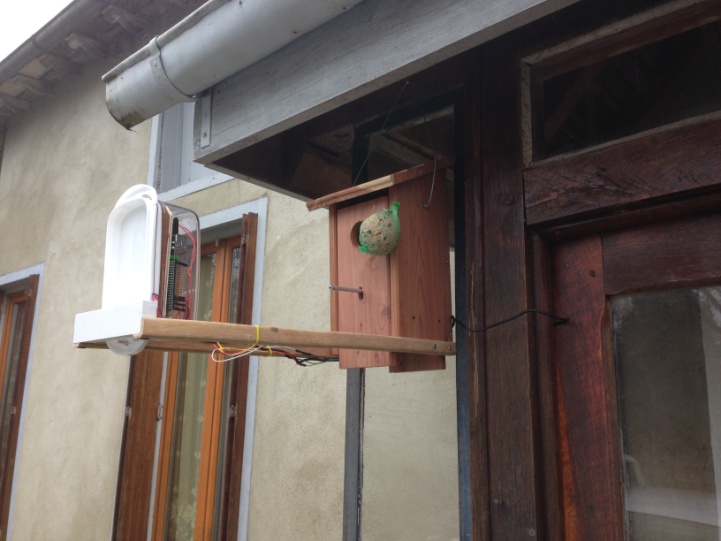 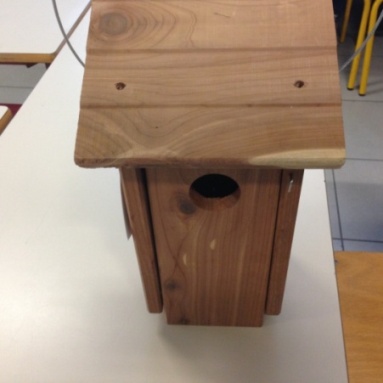 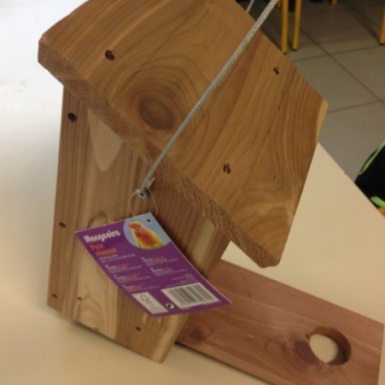 J’ai utilisé une mangeoire du commerce d’une valeur d’environ 15 euros !
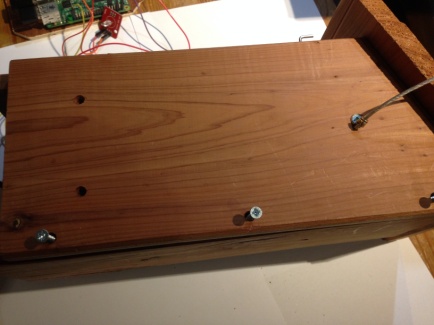 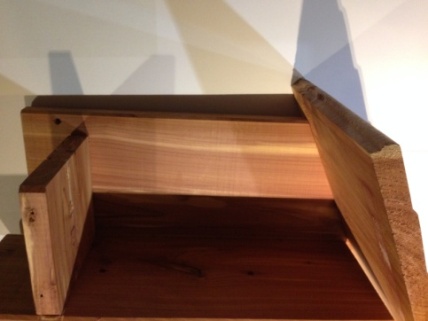 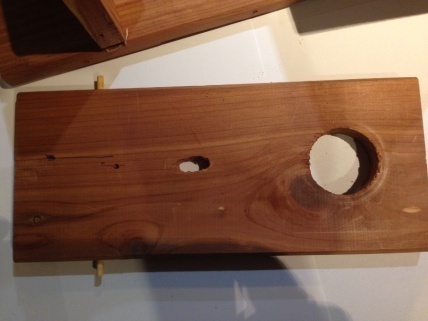 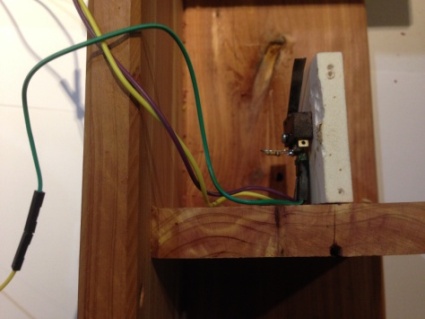 1 - On commence par la démonter
2 - On perce un trou oblong dans la partie mobile
3 - On perce deux trous sur le fond et on fixe le module capteur
4 - On utilise un tube d’aluminium dont l’extrémité est aplatie et que l’on glisse sur la lame du contacteur fin de course.
5 - On remonte la mangeoire en veillant à ce que le « perchoir » mobile soit libre de s’abaisser.
Dimensions à adapter en fonction du modèle de mangeoire
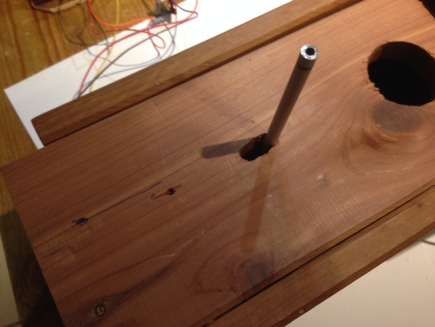 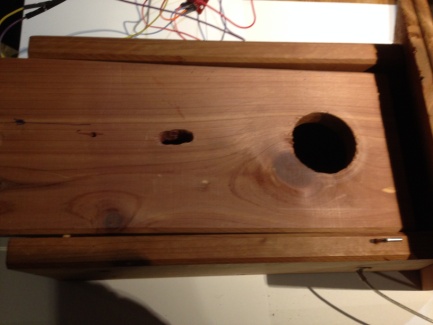 30
Réalisation de la mangeoire connectée pour oiseaux			2/7
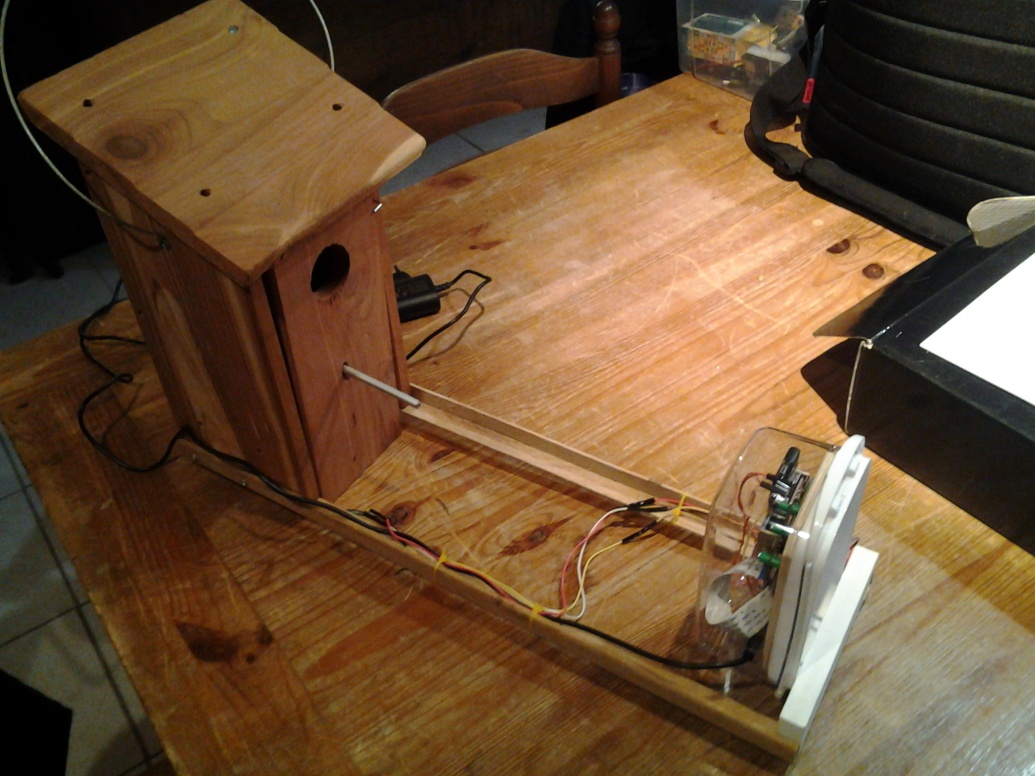 Vérifier la légère mobilité du perchoir
Deux cornières de finition bois de 60 cm de long
Boîte à beurre utilisée comme boîtier
Cale de fixation du boîtier en PVC expansé épaisseur 10 mm
Prévoir des vis de fixation pour les cornières
Plaque support et Raspberrypi 2
31
Réalisation de la mangeoire connectée pour oiseaux			3/7
Le câblage des modules
Module LED
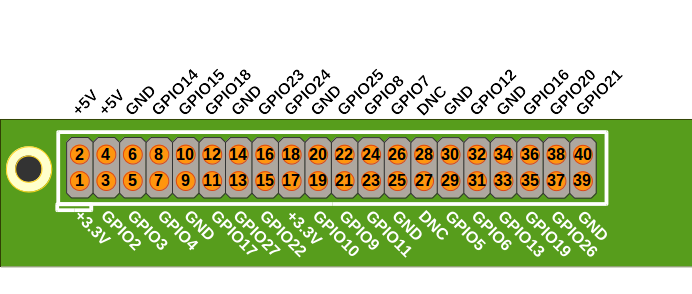 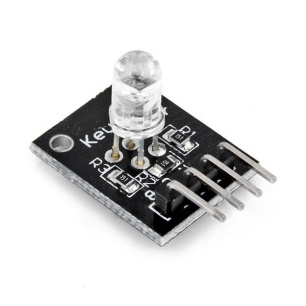 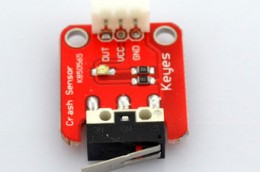 Port GPIO 2
On peut réaliser le capteur soi-même en utilisant quelques composants discrets
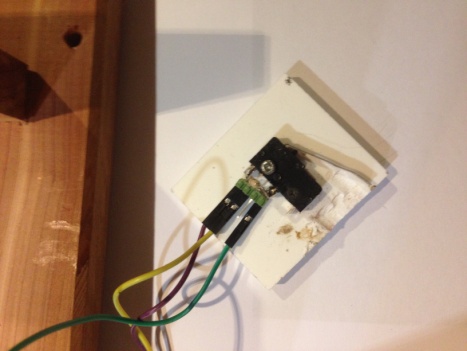 Module contacteur fin de course
Le contact doit être fixé sur un petit support plastique
J’ai fixé le Raspberrypi 2 sur une planchette  et utiliser un beurrier avec couvercle transparent en guise de boîtier.
Un adaptateur Wifi doit être utilisé si on utilise un Raspberrypi 2
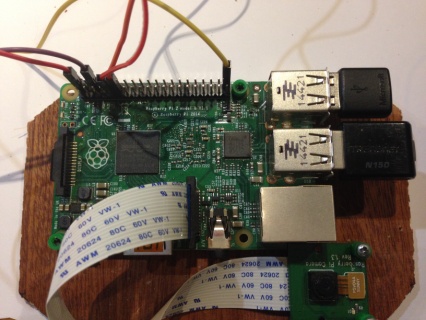 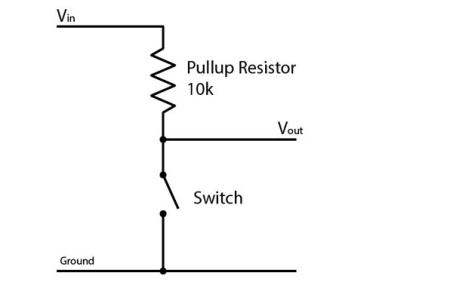 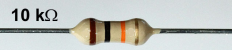 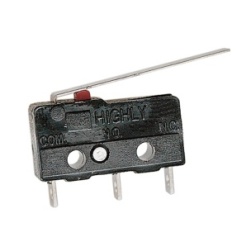 Le module camera PI est également fixé sur le support en bois.
32
Réalisation de la mangeoire connectée pour oiseaux			4/7
Le programme complet
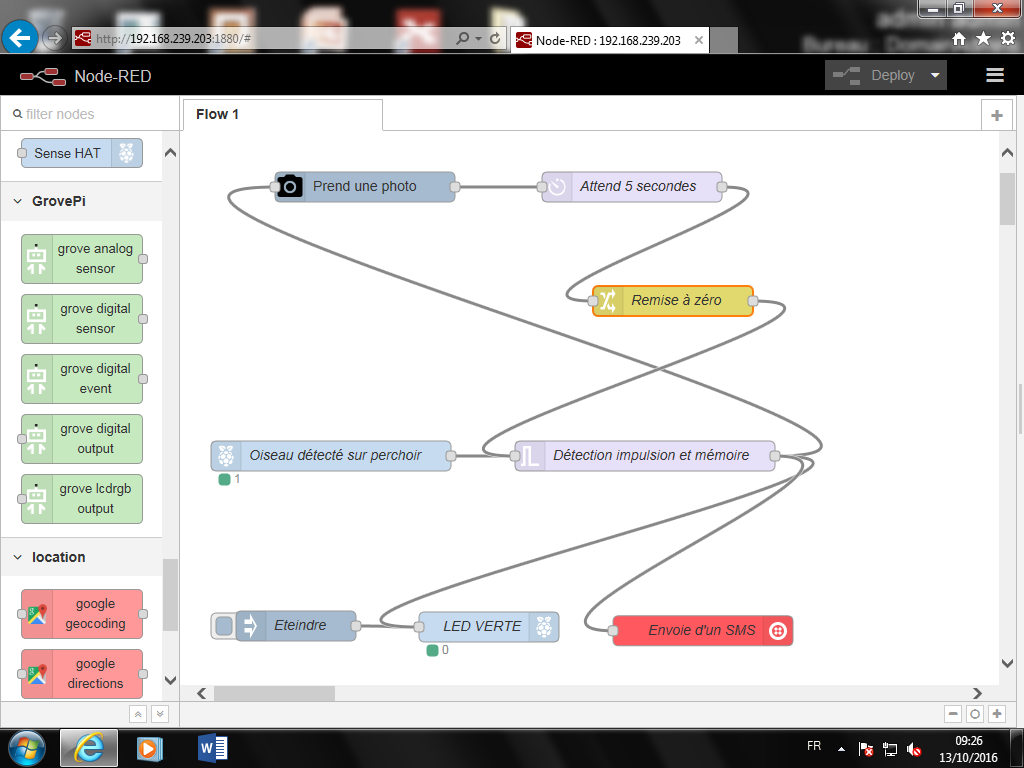 33
Réalisation de la mangeoire connectée pour oiseaux			5/7
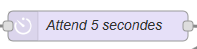 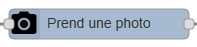 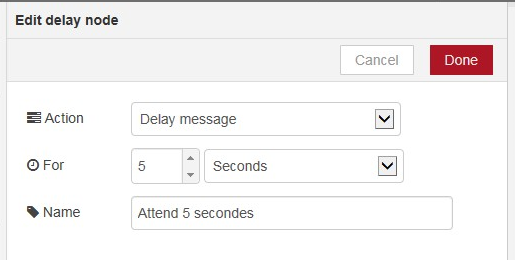 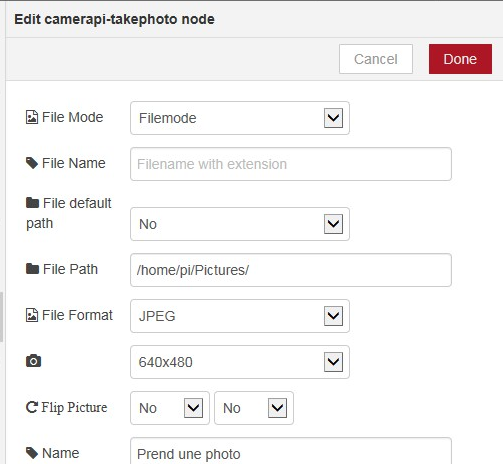 Les paramètres
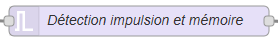 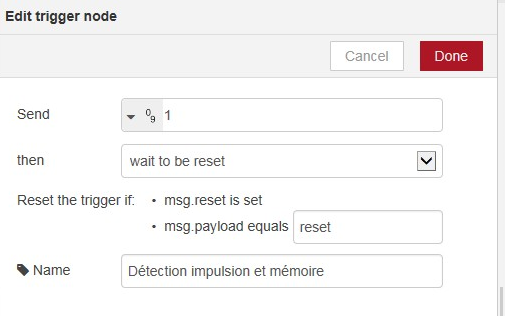 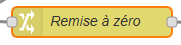 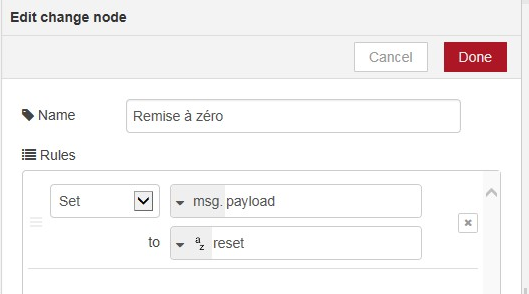 34
Réalisation de la mangeoire connectée pour oiseaux			6/7
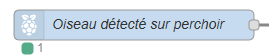 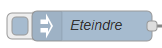 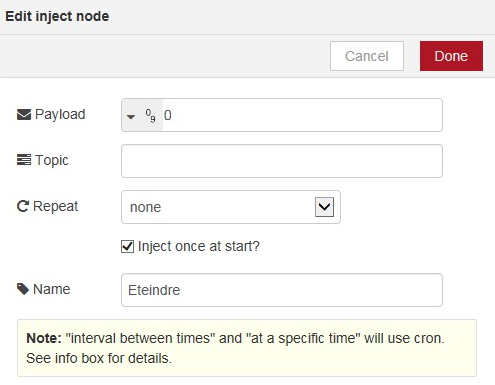 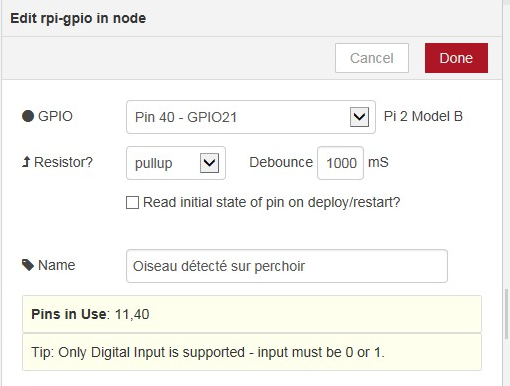 Les paramètres
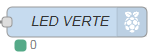 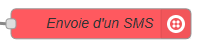 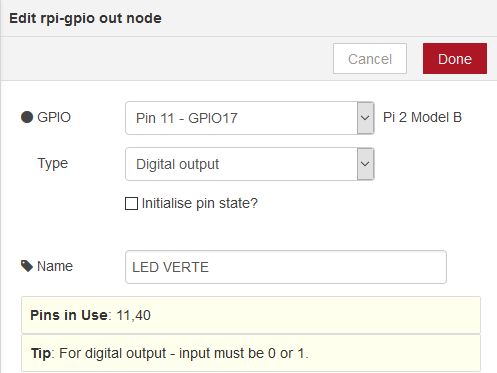 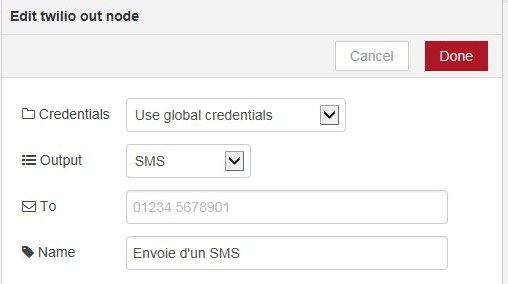 35
Réalisation de la mangeoire connectée pour oiseaux			7/7
Le fonctionnement
Début
Début
Si l’oiseau touche le perchoir ?
non
Si  la commande « Eteindre » est cliquée  ?
Information traitée et mémorisée
non
Eteindre la LED
Prendre une photo
Envoyer un texto
Allumer la LED
Si la photo est prise ?
non
Attendre 5 secondes
Remettre à zéro la mémoire
36
1/2
Les compétences que l’on peut évaluer
Design, innovation et créativité
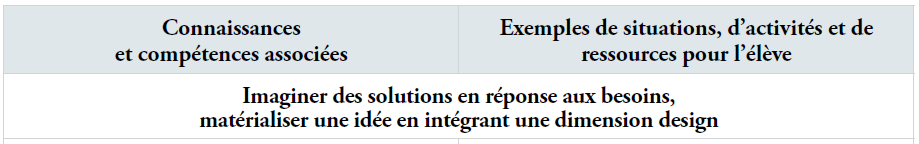 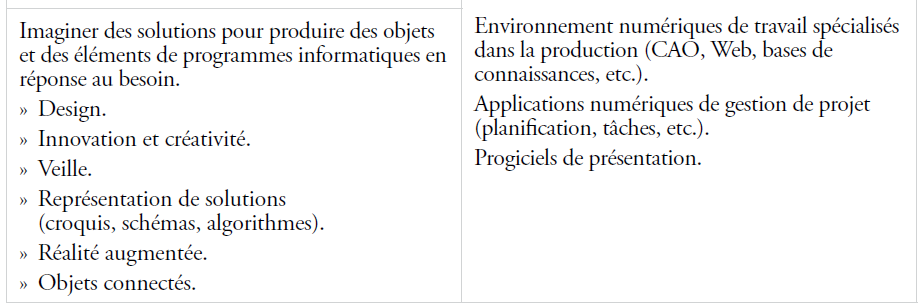 numérique de travail spécialisé
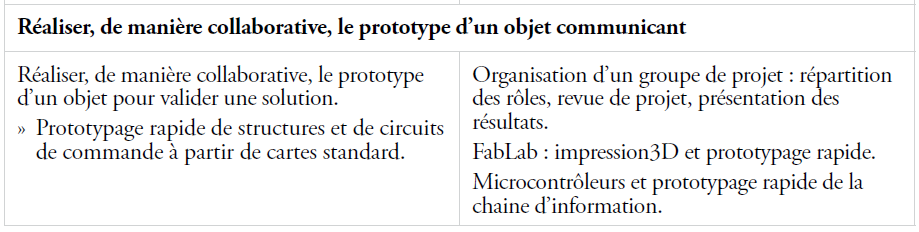 37
2/2
Les compétences que l’on peut évaluer
La modélisation et la simulation des objets et systèmes techniques
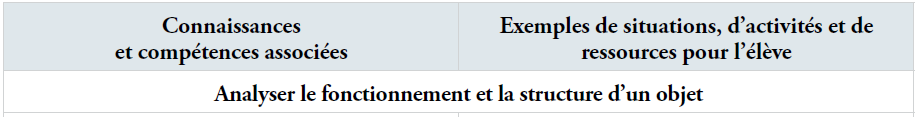 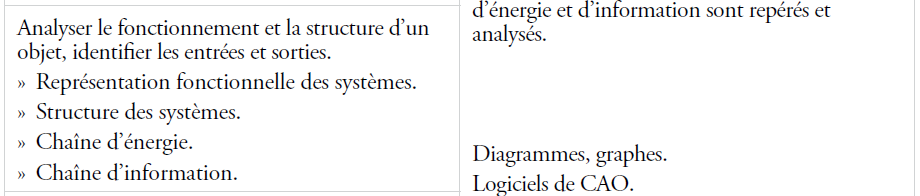 L’informatique et la programmation
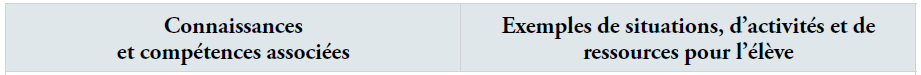 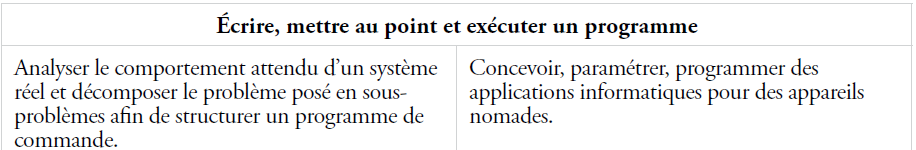 38
Structurer les fonctions ou sous-ensembles du programme en ajoutant des liens pour envoyer un mail et allumer la LED en cas d’appui sur le bouton poussoir.
Document de travail 1
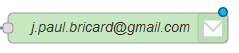 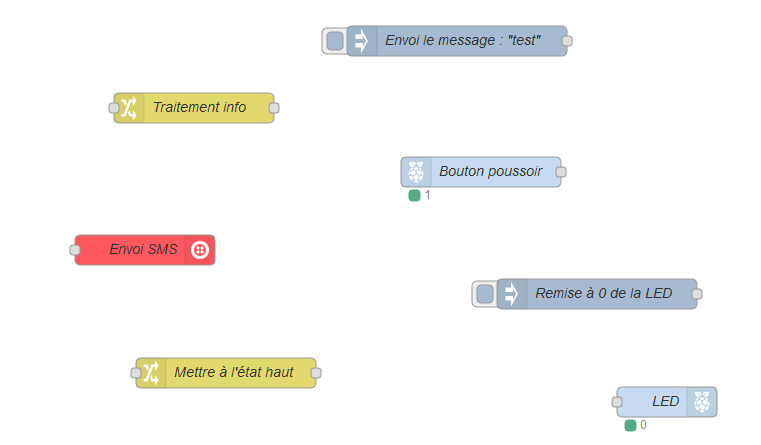 Analyser le comportement attendu d’un système réel et décomposer le problème posé en sous-problèmes afin de structurer un programme de commande.
Document élève
39
Représentation de solutions
(croquis, schémas, algorithmes).
Imaginer des solutions pour produire des objets et des éléments de programmes informatiques en réponse au besoin.
Document de travail 2
Début
A partir de l’organigramme ci-contre, proposer une modification de sa structure pour intégrer les éléments suivants :
oui
Appui sur le bouton de la sonnette
Envoyer un mail d’alerte
non
Début
Allumer la LED
Commande utilisateur d’envoi du mail « test »
Commande utilisateur d’extinction de la LED
oui
Appui sur le bouton de la sonnette
Eteindre la LED
non
Envoyer un mail d’alerte
oui
non
oui
Envoyer un mail de test
non
40
Document élève
Analyser le fonctionnement et la structure d’un objet, identifier les entrées et sorties.
Chaîne d’information.
Document de travail 3-1
Proposer une représentation de la chaîne d’information  du système
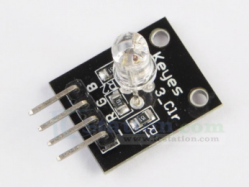 Appui sur le bouton poussoir
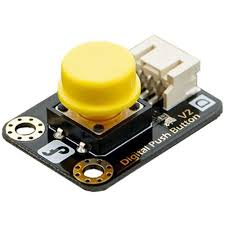 Signal lumineux
Quelqu’un a sonné
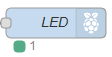 Communiquer les informations
Acquérir les informations
Traiter les informations
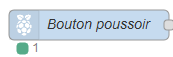 LED allumée
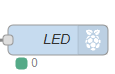 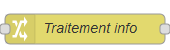 LED éteinte
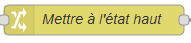 Commandes utilisateur ou consignes(clics)
Personne n’a sonné ou l’utilisateur a éteint la LED (remise à  zéro)
Envoi d’un mail de test
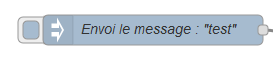 Envoi d’un mail d’alerte
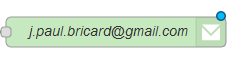 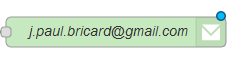 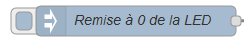 41
Analyser le fonctionnement et la structure d’un objet, identifier les entrées et sorties.
Chaîne d’information.
Document de travail 3-2
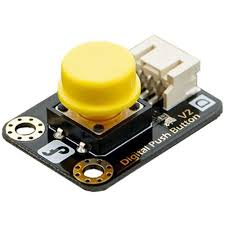 Vignettes à découper
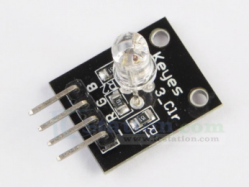 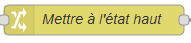 LED éteinte
Commandes utilisateur ou consignes (clics)
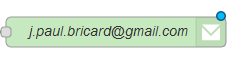 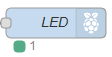 Signal lumineux :
Quelqu’un a sonné.
LED allumée
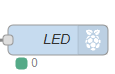 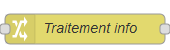 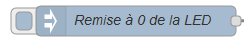 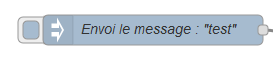 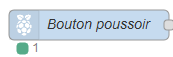 Personne n’a sonné ou l’utilisateur a éteint la LED (remise à  zéro)
Envoi d’un mail d’alerte
Envoi d’un mail de test
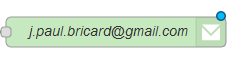 Document élève
42
Evolutions possibles du projet de sonnette connectée
On peut adjoindre des fonctions supplémentaires pour perfectionner le système :

 prendre une photo du visiteur et la recevoir sur son téléphone portable.
 déclencher une communication vocale à distance de son téléphone portable.

Au-delà de ce projet d’initiation, on peut imaginer d’autres types de projets basés sur le principe  suivant :
Transmission à distance d’informations
Traitement de l’information : suivi , seuil, variations… et déclenchement d’une alerte,…
Attente de consignes pour modifier le fonctionnement
Un ou des phénomènes physiques
Utilisateur distant :
PC
 Smartphone
Tablette
Web, réseau, Bluetooth, wifi…
Informations provenant du Web, tweets, météo…
SIGNAUX
Consignes
Acquisitions locales ou distantes
Vers la chaîne d’énergie
Utilisateur  distant ou local :

PC
 Smartphone
Tablette
Travail sur le codage
Au collège : 

EPI Technologie Arts Plastiques : une œuvre interactive.
EPI Mathématiques et Technologie : simulateur de conduite.
Travail sur la programmation
43
Annexe 1
1 Faire démarrer l’application Node-RED au démarrage du Raspberry Pi 3 :

Dans notre cas, la commande à lancer dans le terminal est toute simple : sudo systemctl enable nodered.service

2 Installer une fonction supplémentaire :

Pour disposer de plus d’entrées et de sorties, et surtout des entrées analogiques, nous pouvons installer la fonction Arduino en procédant comme suit :

- connecter une carte Arduino ou Méga au Raspberry Pi.

- dans un terminal, taper :

	cd ~/.node-red pour se placer dans le répertoire de l’application Node-RED.
	sudo npm install node-red-node-arduino  pour installer le module Arduino.

Important : 	Redémarrer le Raspberry Pi : sudo reboot

A la connexion suivante sur le serveur Node-RED, vous devriez voir les fonctions suivantes apparaître :

De même, vous pouvez installer le module de la camera PI :
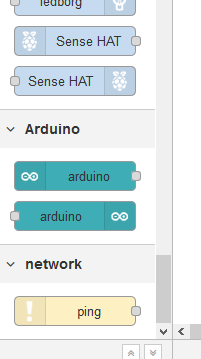 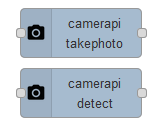 cd ~/.node-red pour se placer dans le répertoire de l’application Node-RED.
sudo npm install node-red-contrib-camerapi pour installer le module.
44
Annexe 2-1
L’application Node-RED permet d’enregistrer ou d’exporter un diagramme sous forme d’un code dont  on peut aisément faire un fichier de type .txt
Nous avons réalisé le graphe suivant :
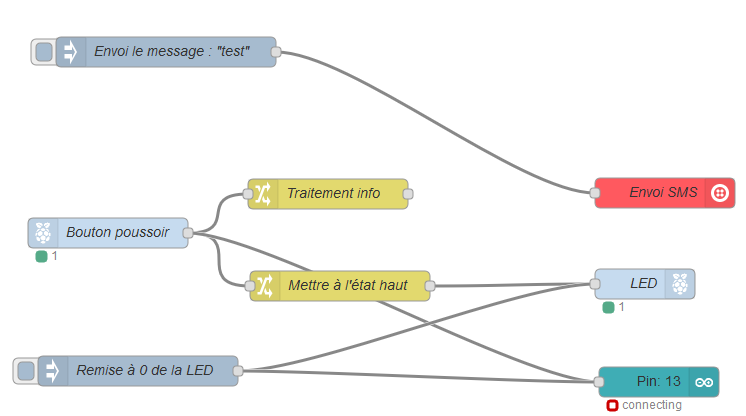 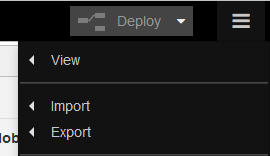 Après avoir sélectionné tout le graphe, aller dans le menu des paramètres de Node-RED et choisir la commande « Export » puis l’option « Clipboard ».
45
Annexe 2-2
[{"id":"be3dd1b7.929198","type":"change","z":"cfe29358.0e7658","name":"Traitement info","rules":[{"t":"set","p":"payload","pt":"msg","to":"On sonne !","tot":"str"}],"action":"","property":"","from":"","to":"","reg":false,"x":391,"y":245,"wires":[[]]},{"id":"9f544060.60f46","type":"twilio out","z":"cfe29358.0e7658","twilio":"59af0111.3a75b8","twilioType":"sms","url":"","number":"+33625715172","name":"Envoi SMS","x":728,"y":244,"wires":[]},{"id":"3828044d.2e801c","type":"inject","z":"cfe29358.0e7658","name":"Envoi le message : \"test\"","topic":"test","payload":"test","payloadType":"str","repeat":"","crontab":"","once":false,"x":229,"y":103,"wires":[["9f544060.60f46"]]},{"id":"3f3ee931.5b736e","type":"rpi-gpio out","z":"cfe29358.0e7658","name":"LED","pin":"40","set":"","level":"0","out":"out","x":708,"y":335,"wires":[]},{"id":"2b600368.51535c","type":"rpi-gpio in","z":"cfe29358.0e7658","name":"Bouton poussoir","pin":"36","intype":"up","debounce":"25","read":false,"x":171,"y":284,"wires":[["d3c46dc6.566f2","be3dd1b7.929198","b0a804a0.405e88"]]},{"id":"d3c46dc6.566f2","type":"change","z":"cfe29358.0e7658","name":"Mettre à l'état haut","rules":[{"t":"set","p":"payload","pt":"msg","to":"1","tot":"num"}],"action":"","property":"","from":"","to":"","reg":false,"x":403,"y":337,"wires":[["3f3ee931.5b736e"]]},{"id":"d3d6c93b.4c90d","type":"inject","z":"cfe29358.0e7658","name":"Remise à 0 de la LED","topic":"","payload":"0","payloadType":"num","repeat":"","crontab":"","once":true,"x":201,"y":422,"wires":[["3f3ee931.5b736e","b0a804a0.405e88"]]},{"id":"b0a804a0.405e88","type":"arduino out","z":"cfe29358.0e7658","name":"","pin":"13","state":"OUTPUT","arduino":"64dd9791.777f4","x":722,"y":433,"wires":[]},{"id":"59af0111.3a75b8","type":"twilio-api","z":"cfe29358.0e7658","sid":"AC4f348d82682532c2c2889ab73cc0a985","from":"+33644605397","name":"mon compte"},{"id":"64dd9791.777f4","type":"arduino-board","z":"cfe29358.0e7658","device":"/dev/ttyACM0"}]
Voici le code que l’on obtient correspondant au graphe.
Pour enregistrer le fichier dans le serveur Node-RED directement, choisir l’option : « Library », lui donner un nom et enfin cliquer sur le bouton : « Export ». 

Pour récupérer un graphe, trouvé sur internet par exemple choisir l’option : « Import ». Pour coller le code, ne pas utiliser le clic droit « Coller » mais de préférence la commande Ctrl V. Cliquer pour terminer sur le bouton « Import ».
46
Annexe 3-1
L’application Node-RED permet d’exploiter simplement les fonctions d’une Pi Camera
Pour installer la caméra, procéder comme suit :

S’assurer que le Raspberry Pi est arrêté et déconnecté de son alimentation.
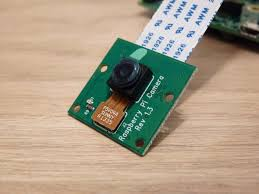 Relier la caméra sur le connecteur à côté de la prise jack.

 Soulever la bague du connecteur.

 Insérer la nappe souple dans le connecteur.

 Abaisser la bague du connecteur pour bloquer la nappe souple.
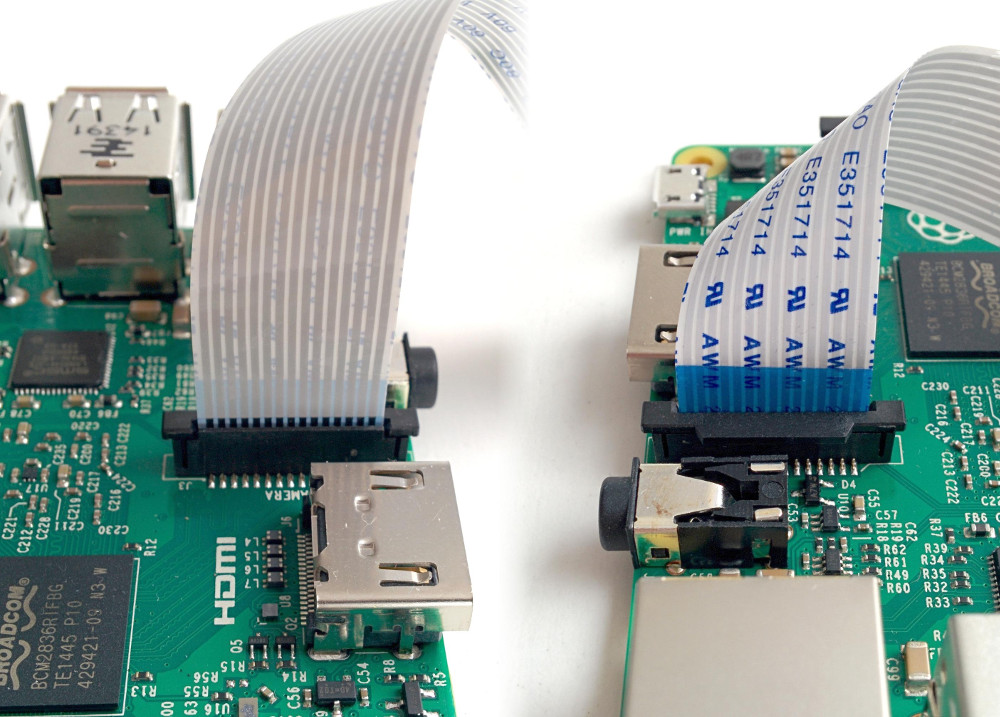 47
Annexe 3-2
Configuration de la caméra :
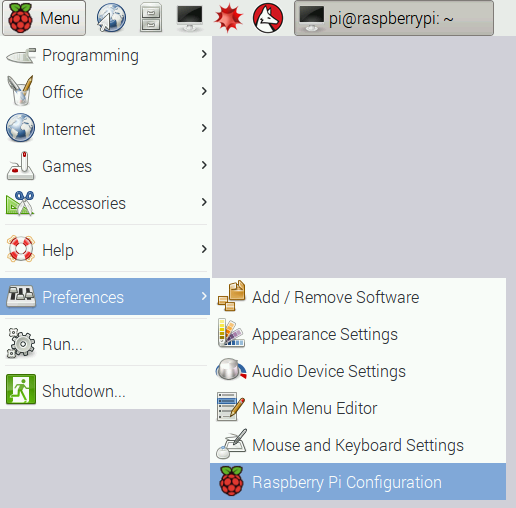 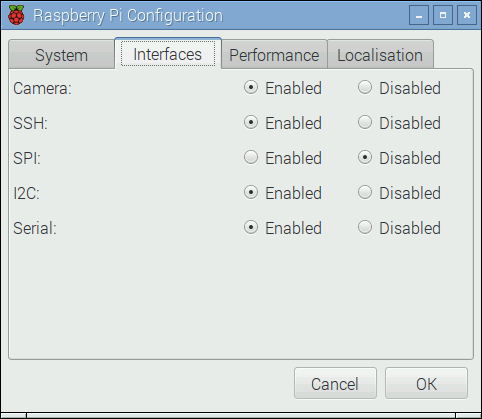 1 Accéder à l’utilitaire de configuration.
2 Cocher l’activation de la caméra.
3 Pour terminer, redémarrer le Raspberry Pi.
48
Annexe 3-3
Test de la camera :
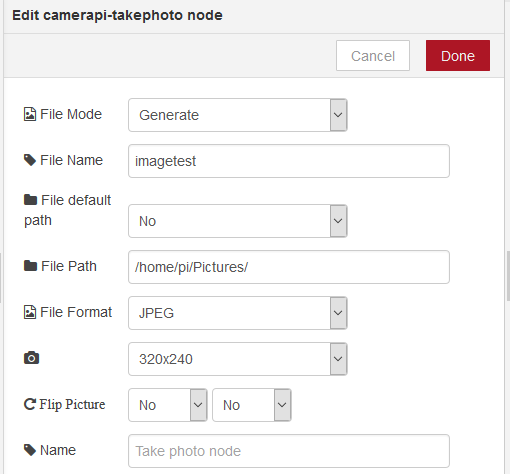 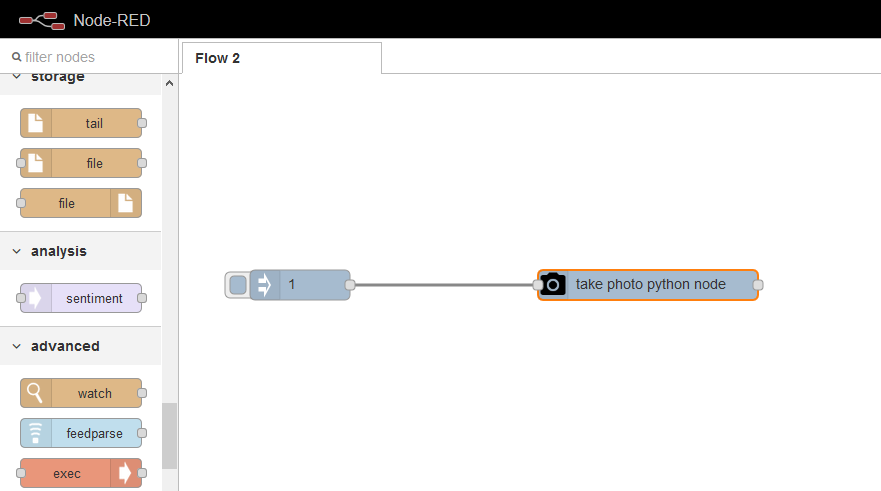 Créer le schéma suivant :
Le programme prend une photo à chaque « clic ».
La photo est enregistrée dans le répertoire : /home/pi/Pictures.
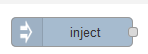 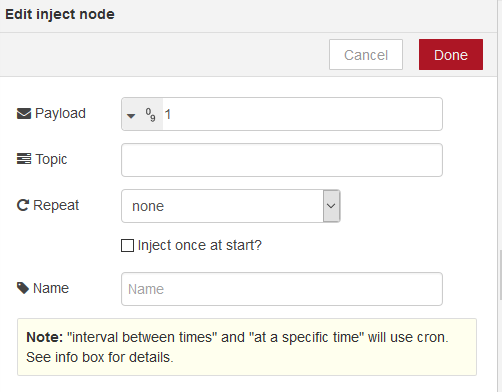 La photo est déclenchée si l’information « 1 » est envoyée.
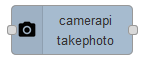 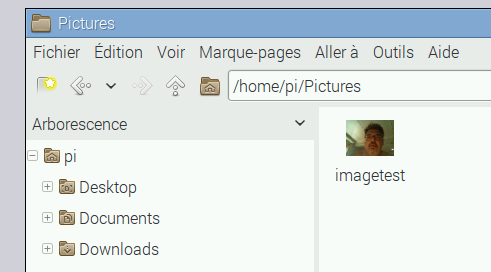 Cette photo au format jpeg est stockée sur le Raspberry Pi.
49
Annexe 4-1
L’application Node-RED  est un serveur sur lequel tous les postes informatiques présents sur les îlots d’une classe peuvent venir se connecter s’ils disposent d’un navigateur.
On peut relier une LED 3 couleurs sur des sorties différentes du port GPIO. Chaque îlot dispose de sa LED et des sorties permettant son pilotage.
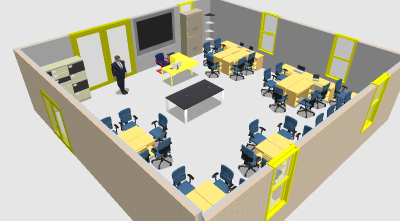 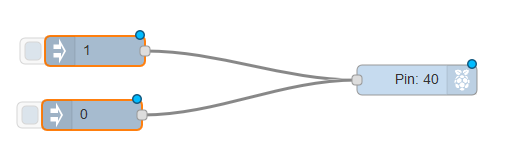 Le bouton poussoir sera simulé par des fonctions « Inject ».
Réseau de l’établissement
Deux postes connectés par îlots
5 îlots au total
Switch en technologie
Raspberry Pi 3 et serveur Node-RED
50
Annexe 4-2
Une autre possibilité  consiste à connecter au Raspberry Pi une carte Arduino de type Mega. On dispose ainsi de beaucoup plus d’entrées sorties qu’avec les autres cartes.
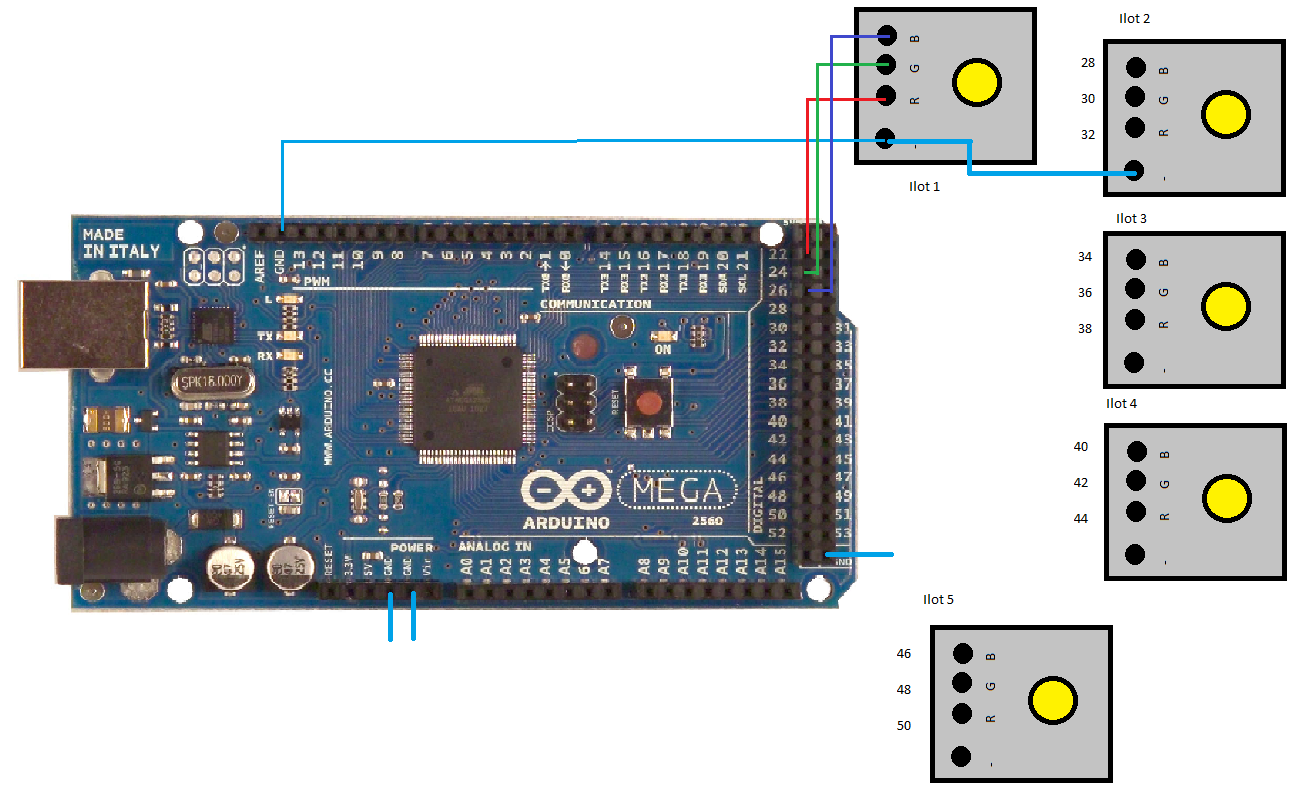 Câble USB à connecter sur le Raspberry Pi
12 sorties de type PWM
32 sorties logiques supplémentaires
Sur les entrées analogiques, 16 au total, on peut  connecter des capteurs passifs divers : capteurs de température, de luminosité, d’humidité…
Prévoir une  alimentation 12 Volts supplémentaire.
51
Annexe 4-3
Une proposition de réalisation plus ambitieuse. Il faut la positionner à côté du bureau ou la fixer au mur  pour que les LED soient bien vues par les élèves des différents îlots.
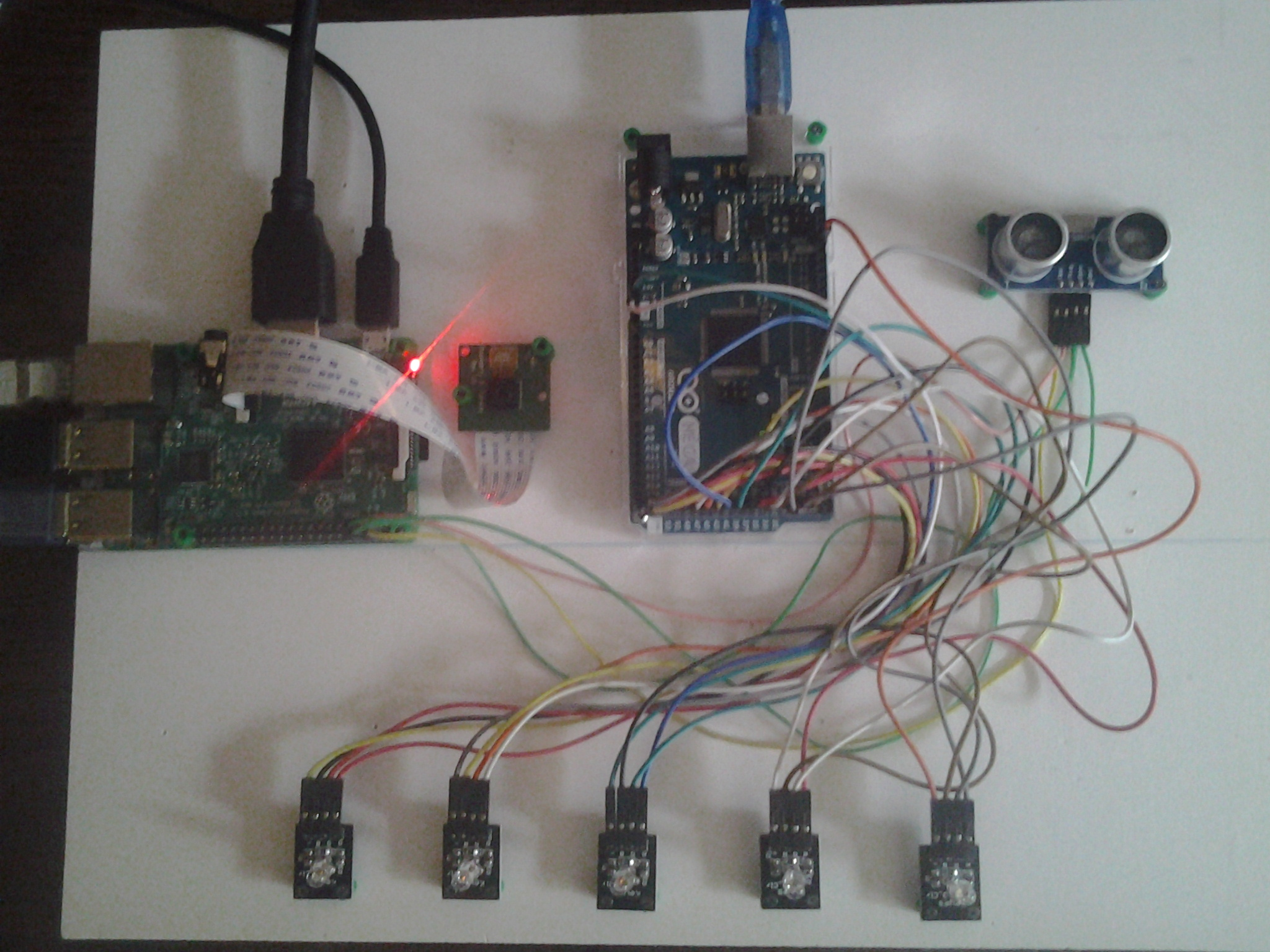 Capteur supplémentaire connecté en option. Un capteur passif peut être relié sur une entrée analogique de la carte Arduino.
Carte Arduino Méga
2 trous à prévoir dans le cas d’une fixation murale.
Le module Camera Pi
Un capteur « actif » avec gestion d’un protocole pour récupérer sous forme d’un code, ses états peut être relié directement au Raspberry Pi. Il faut ensuite installer la fonction correspondante.
52
Le coûts des réalisations proposées 1/2
Au minimum
En option
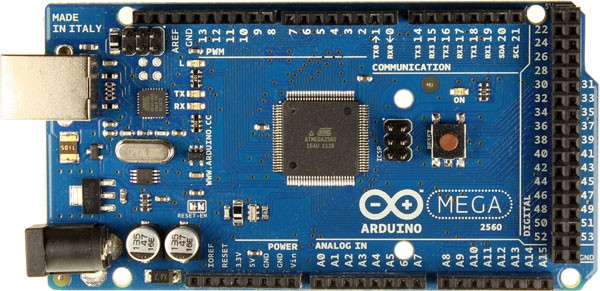 Câbles 30 cm femelles/femelles environ 3€
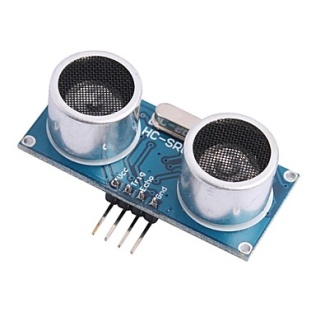 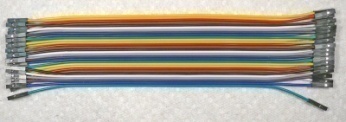 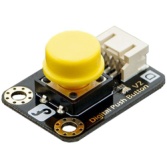 Carte Arduino Mega environ 50€
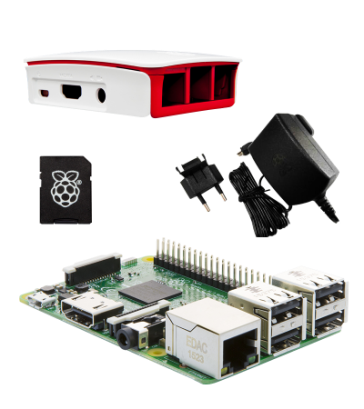 Module Bouton Poussoir environ 2€
Capteur Ultrason HC-SR04 environ 5€
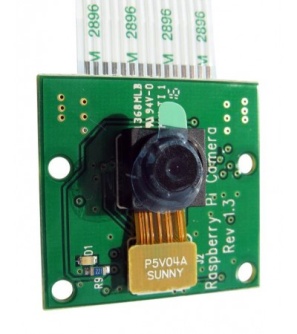 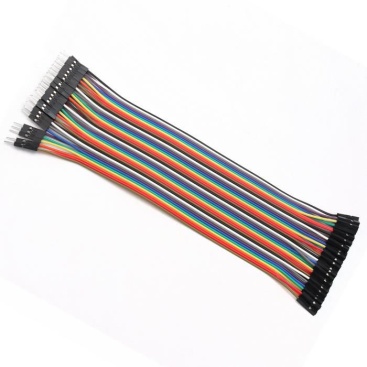 Kit Raspberry Pi 3 environ 69 €.
Module LEDS RVB haute luminosité environ 9€ pour 6 modules.
Module Camera PI environ 20 €
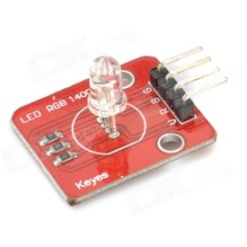 Câbles 30 cm Mâles/femelles environ 3€
53
Le coûts des réalisations proposées 2/2
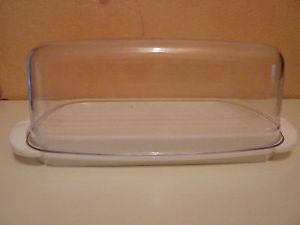 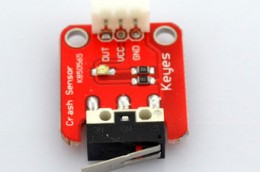 Boîte à beurre
Environ 3€
Module contacteur fin de course environ 2€
Mangeoire pour oiseaux environ 15 €
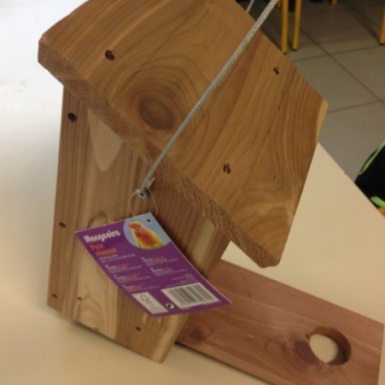 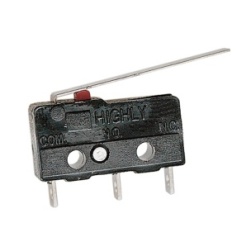 Contacteur fin de course environ 1,5 €
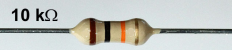 Résistance de
10 Kohms environ 0,15 €
54